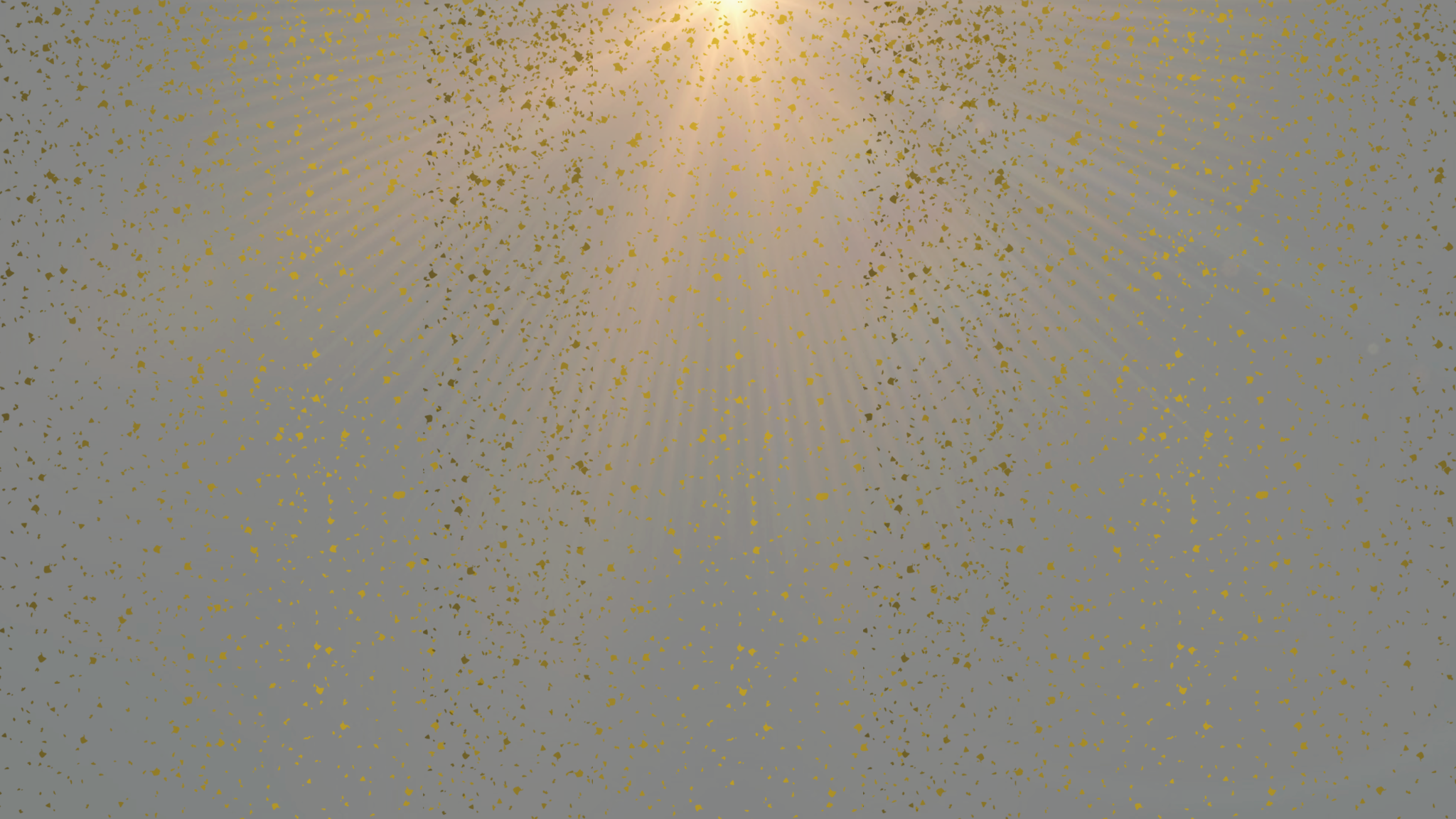 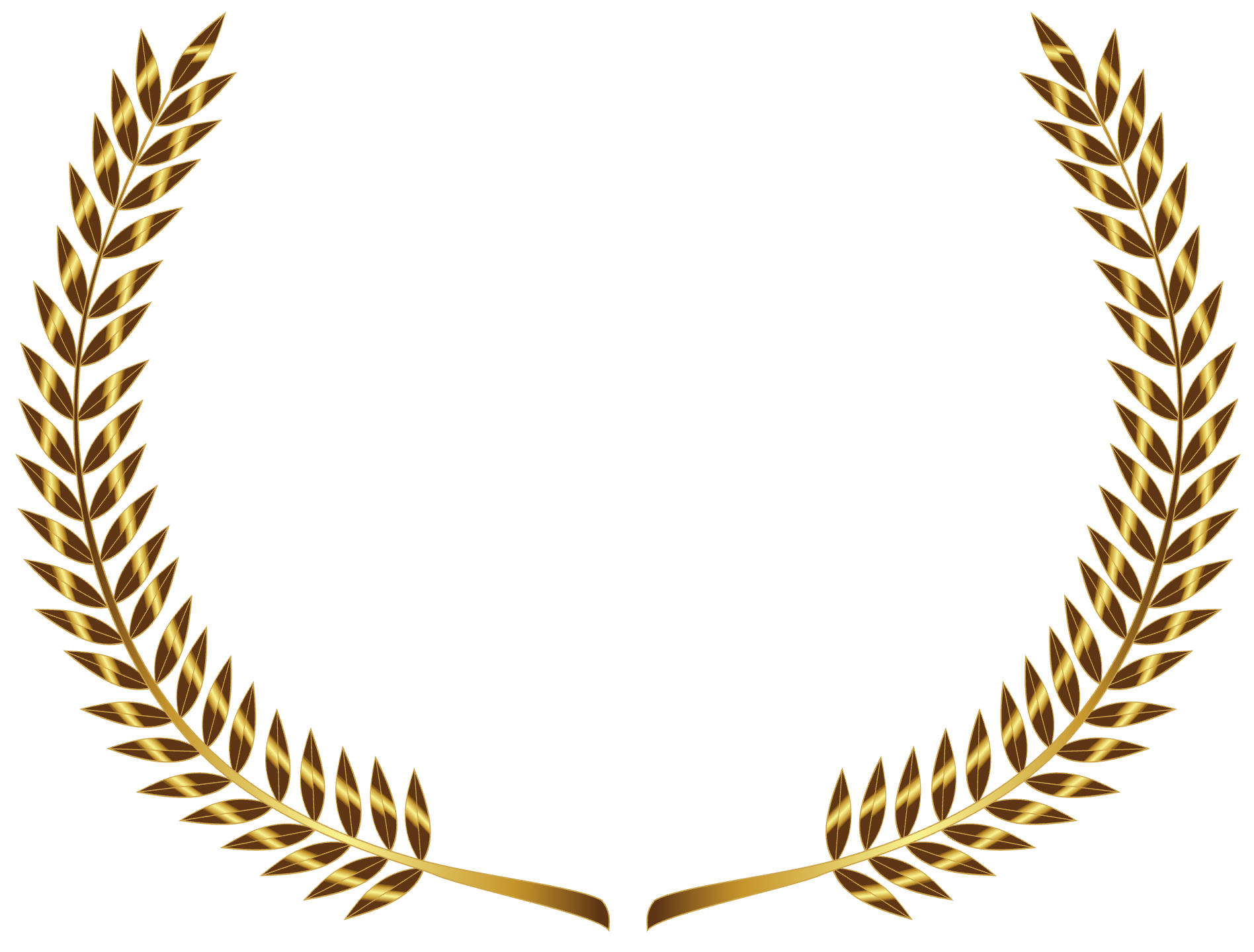 AWARDS
CEREMONY
FILM SCHOOL
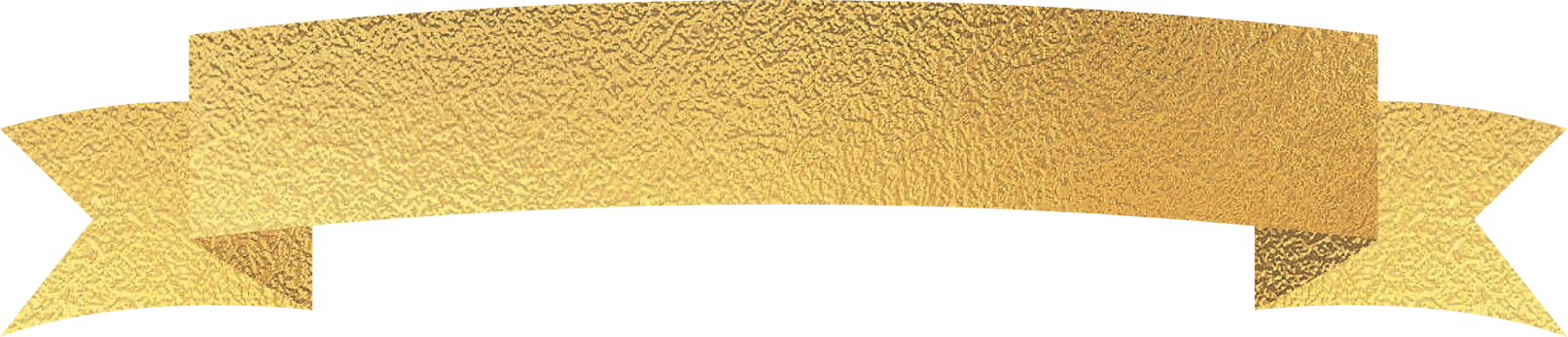 O4.04.2024   |  GRAND STADIUM
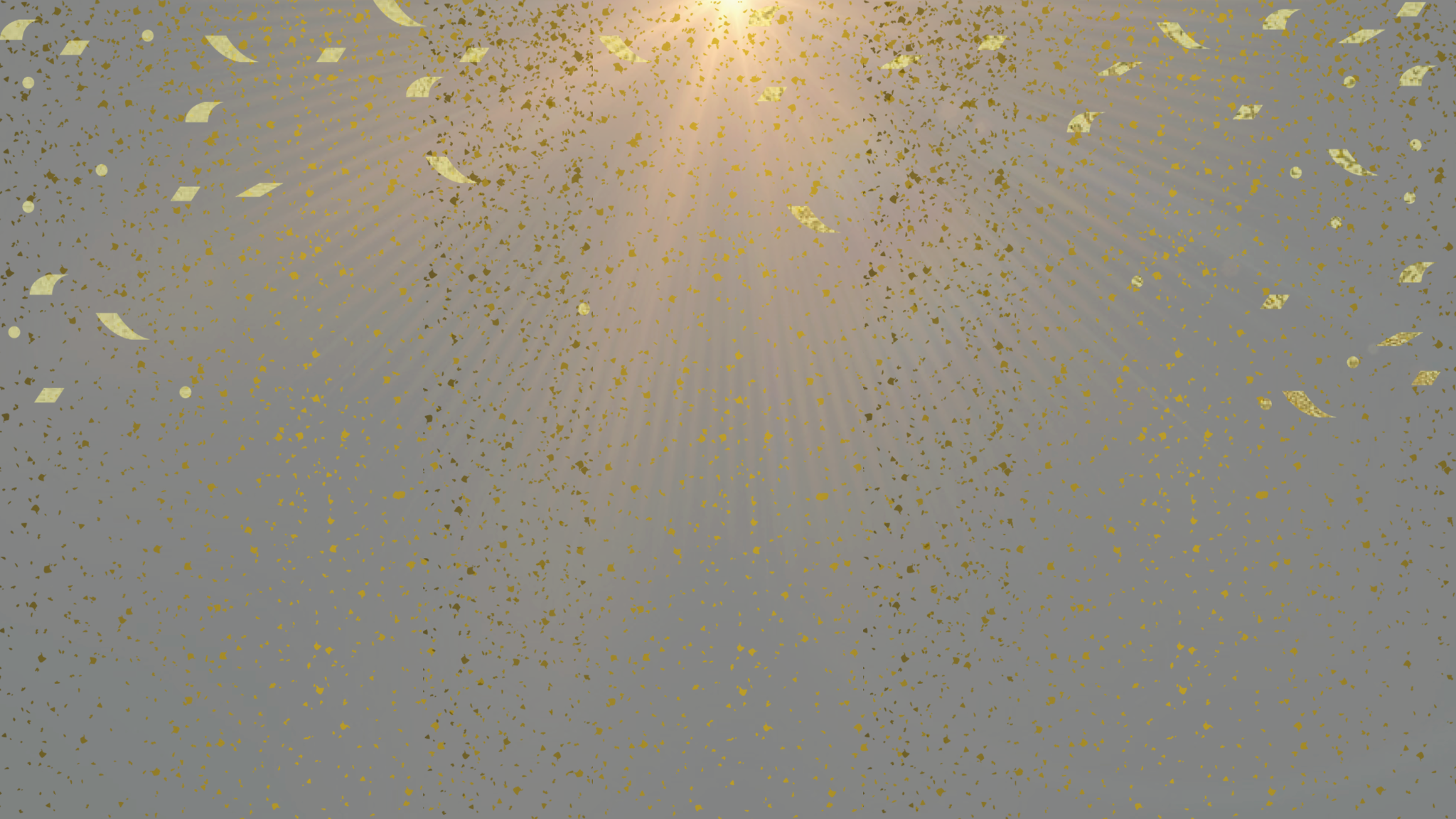 CONTENT
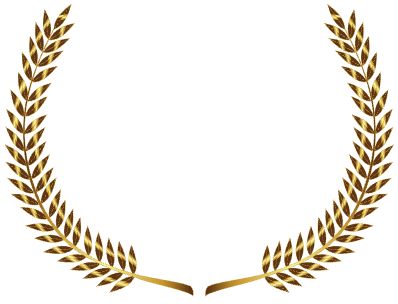 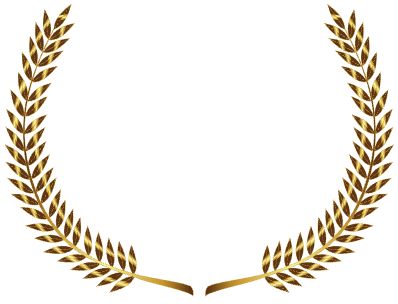 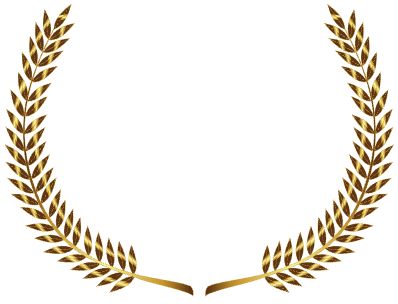 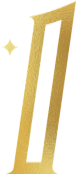 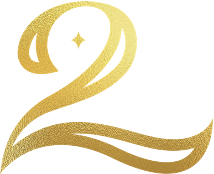 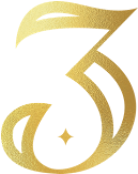 INTRODUCTION
CATEGORIES
NOMINATIONS
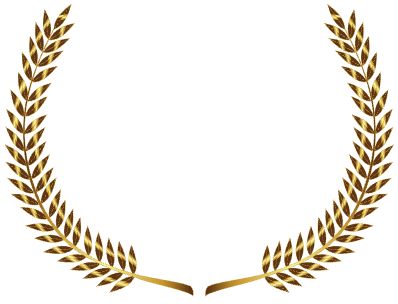 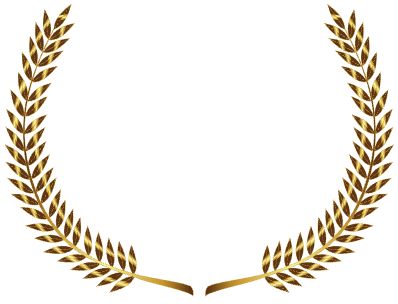 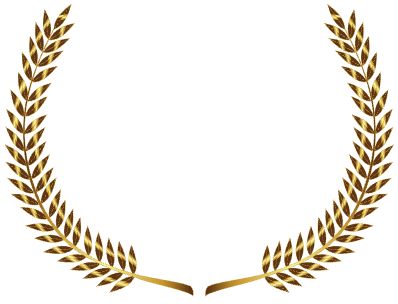 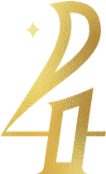 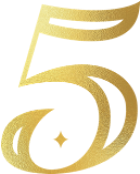 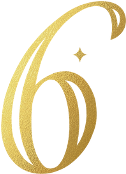 AWARDS
MOVIE FACTS
SPONSORS
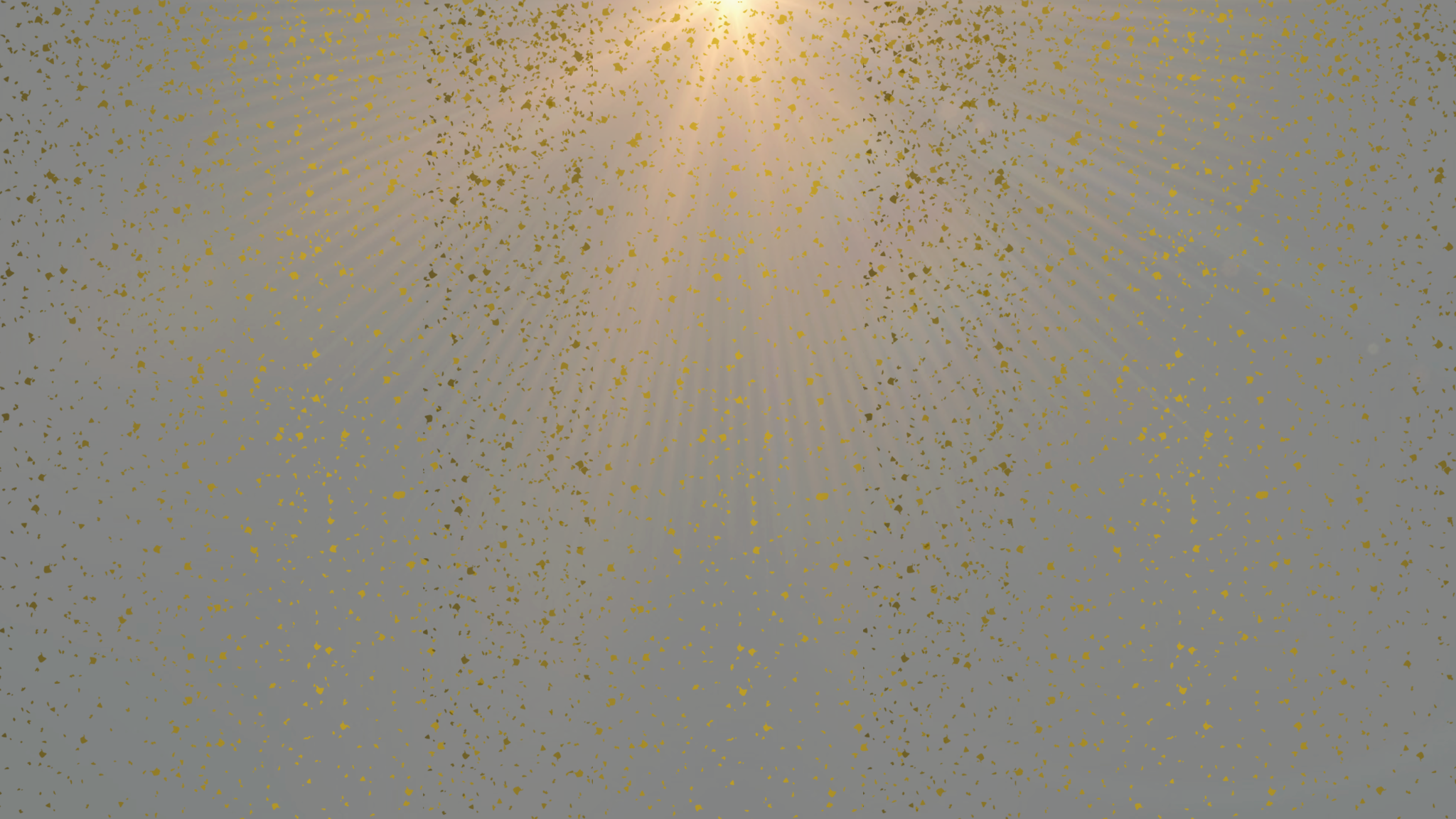 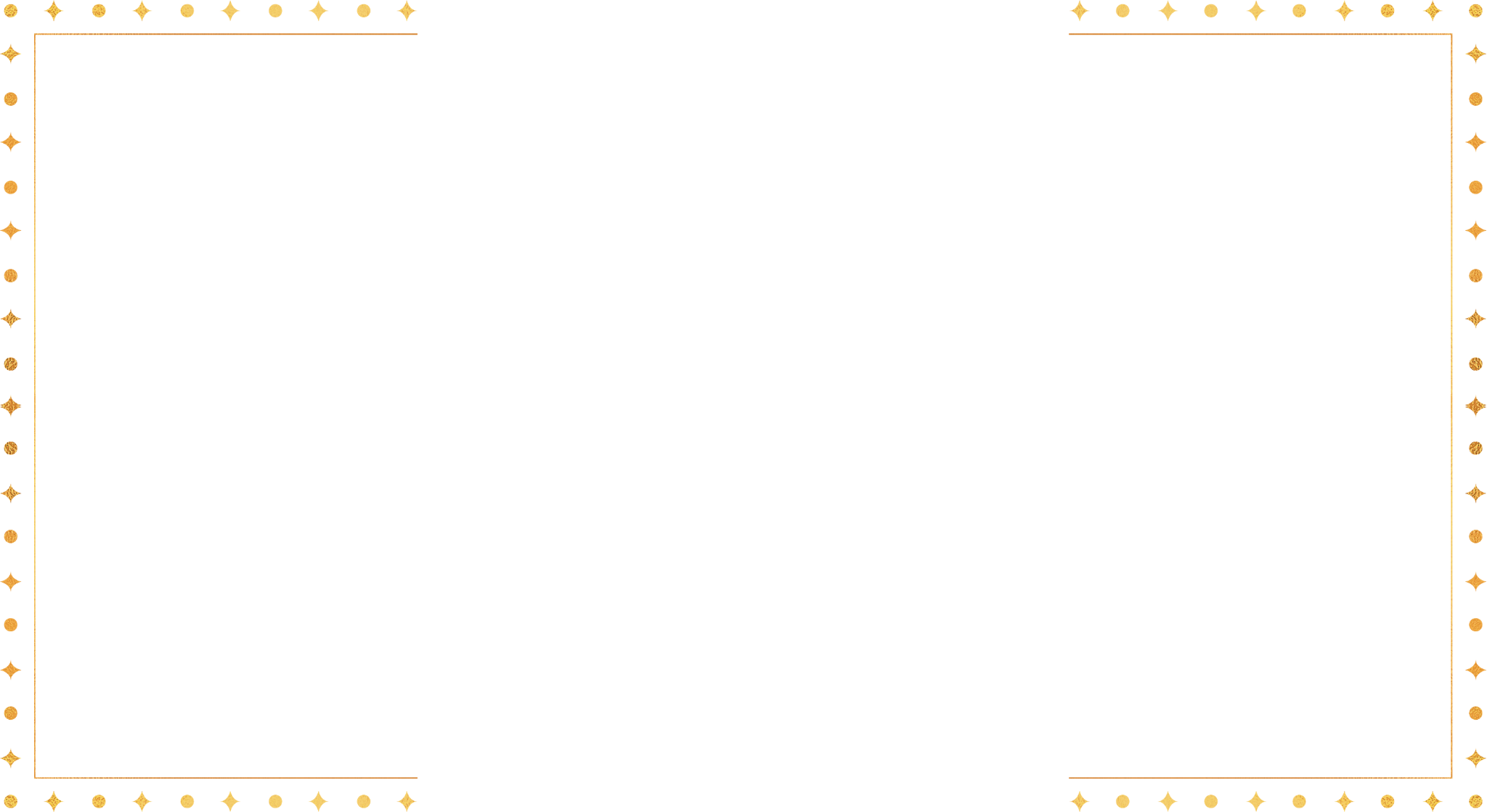 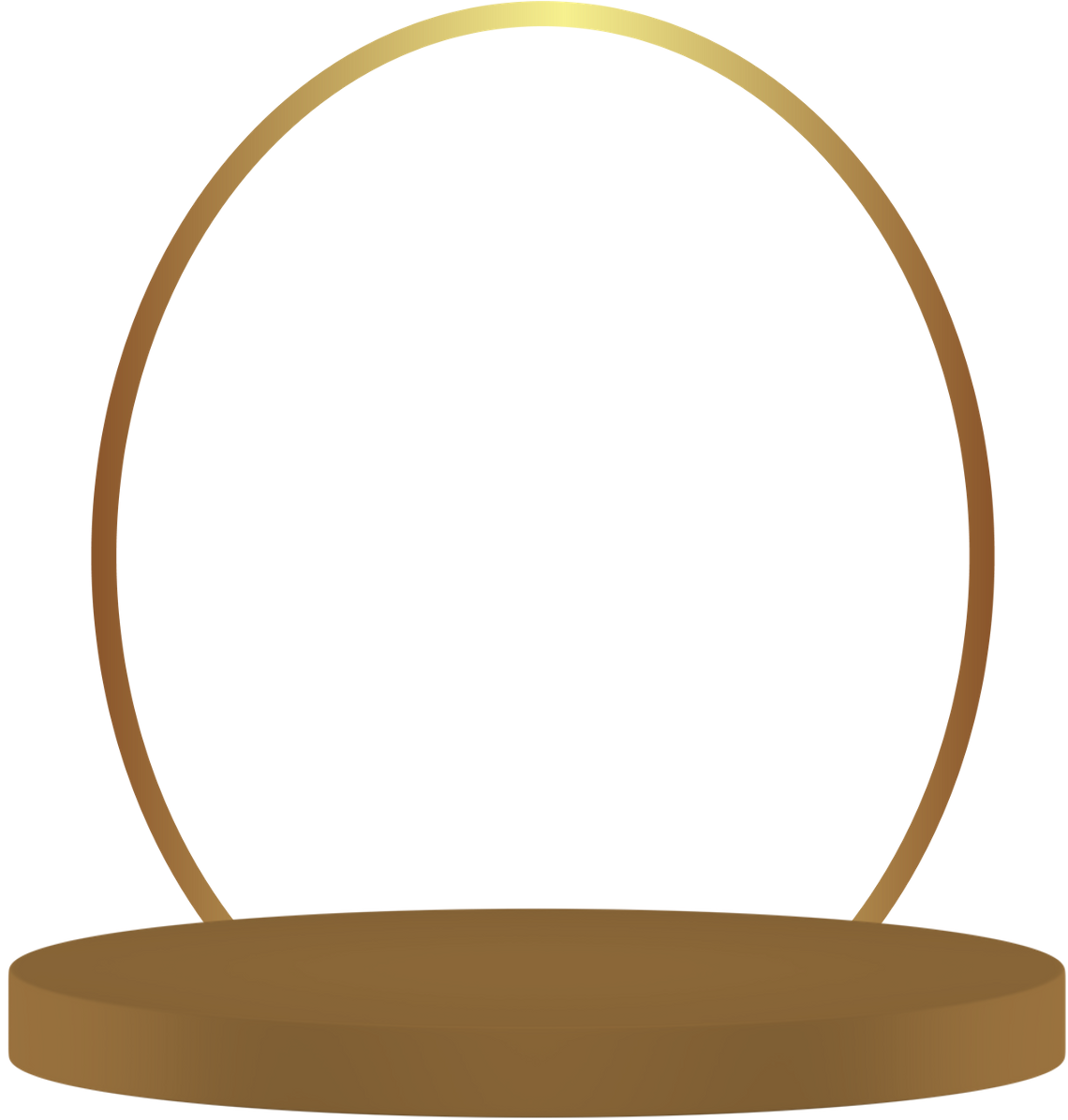 PART I
INTRODUCTION
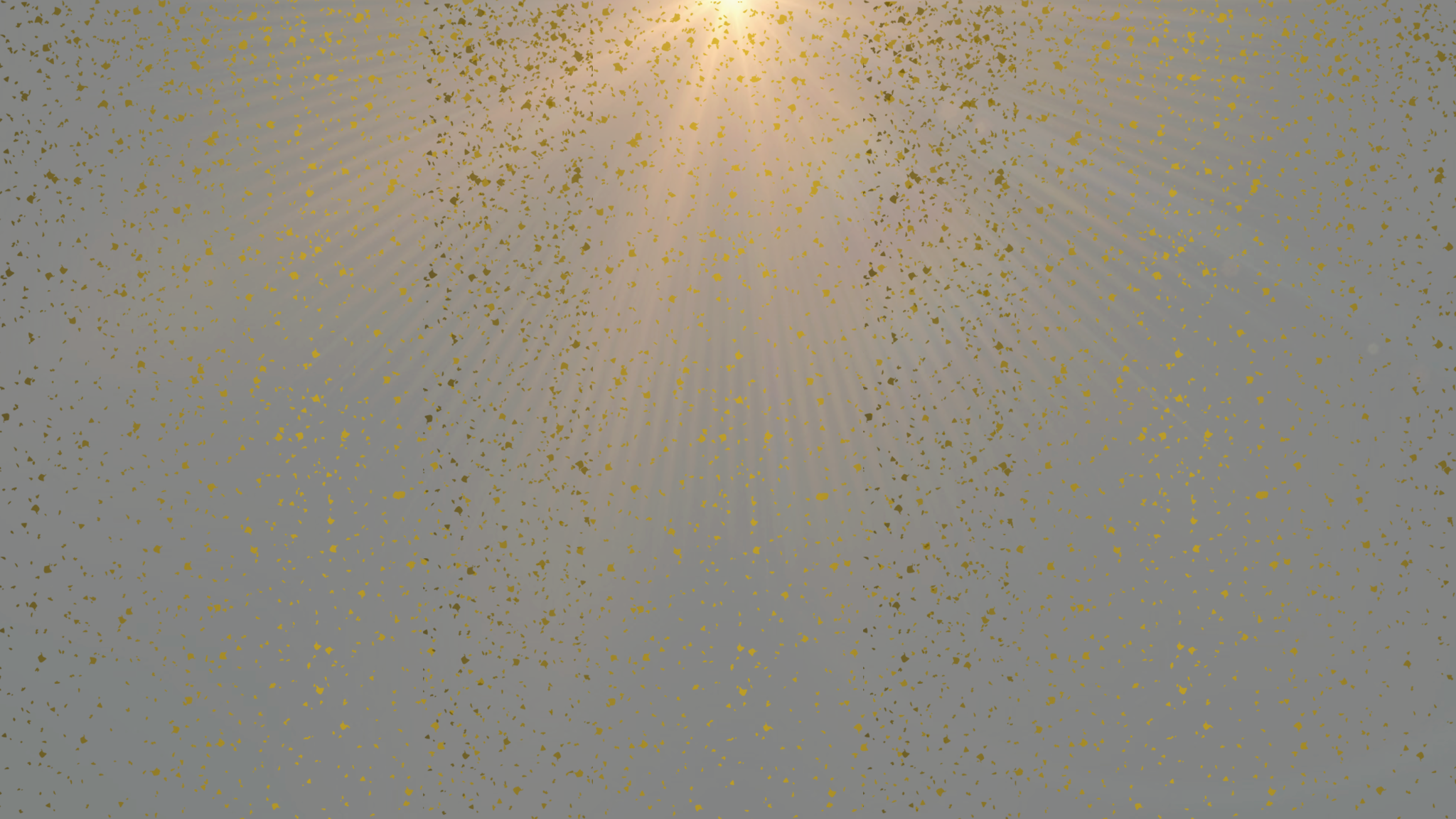 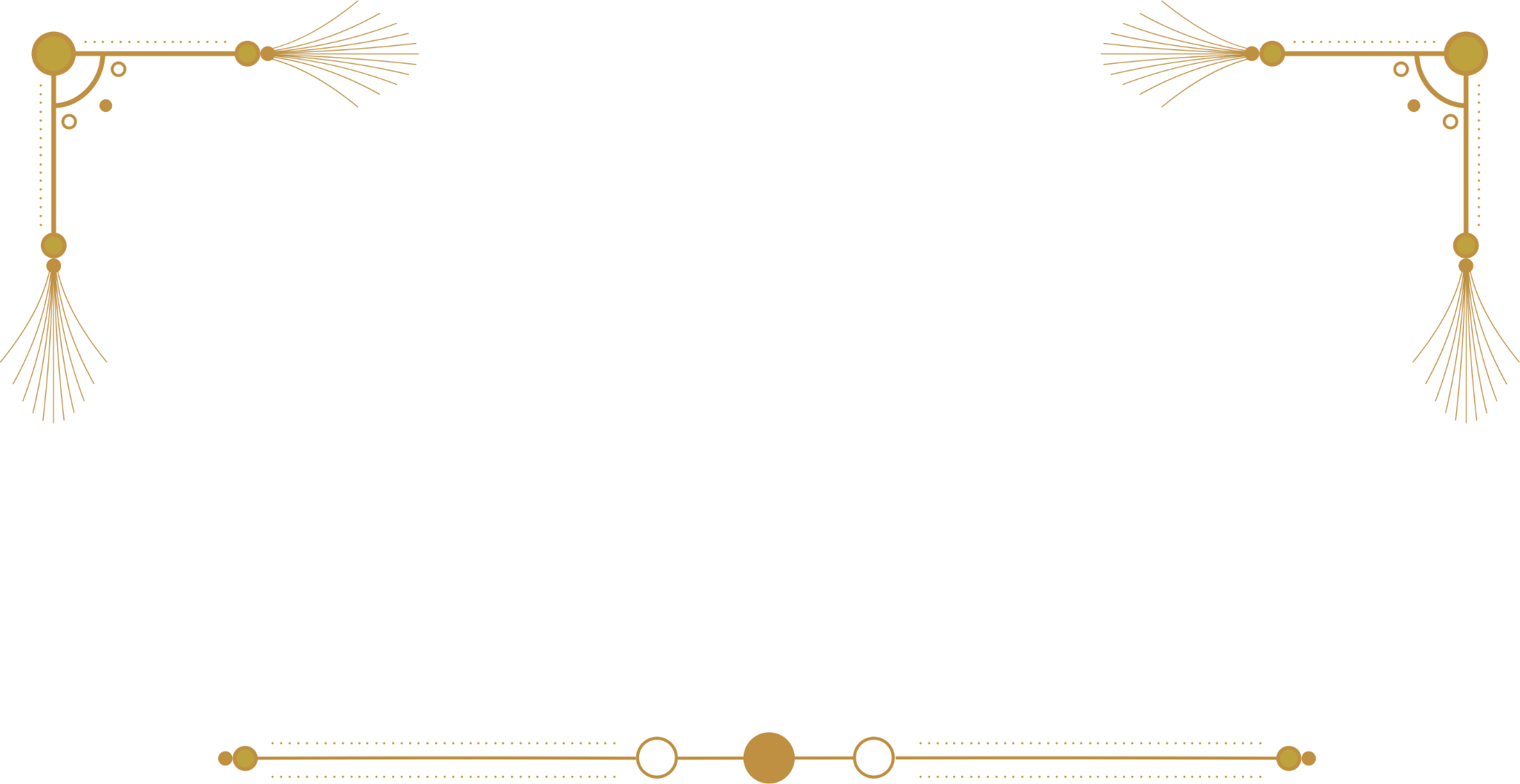 FILM AWARD
Lorem ipsum dolor sit amet, consectetur adipiscing elit, sed do eiusmod tempor incididunt ut labore et dolore magna aliqua. Ut enim ad minim veniam.
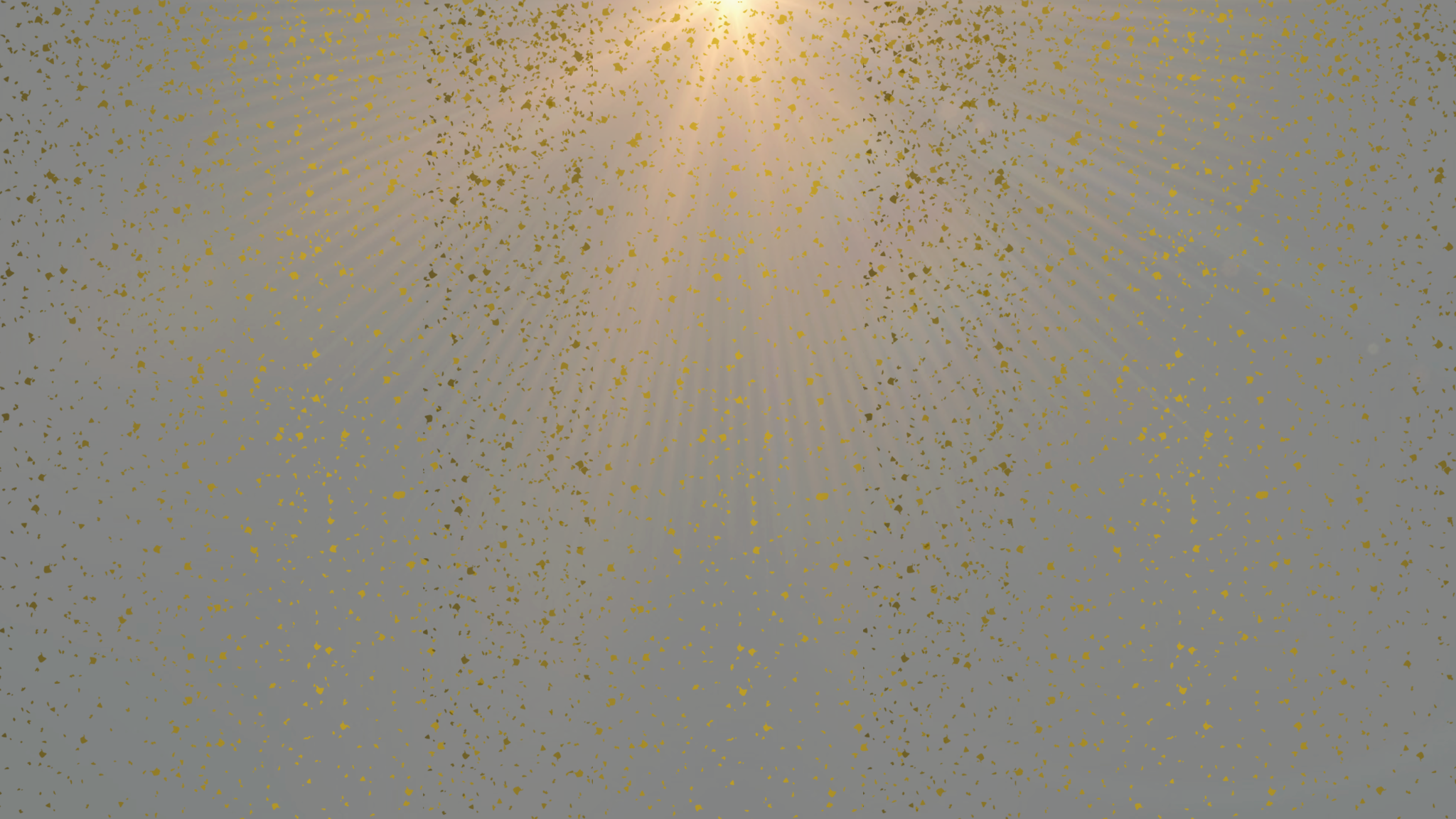 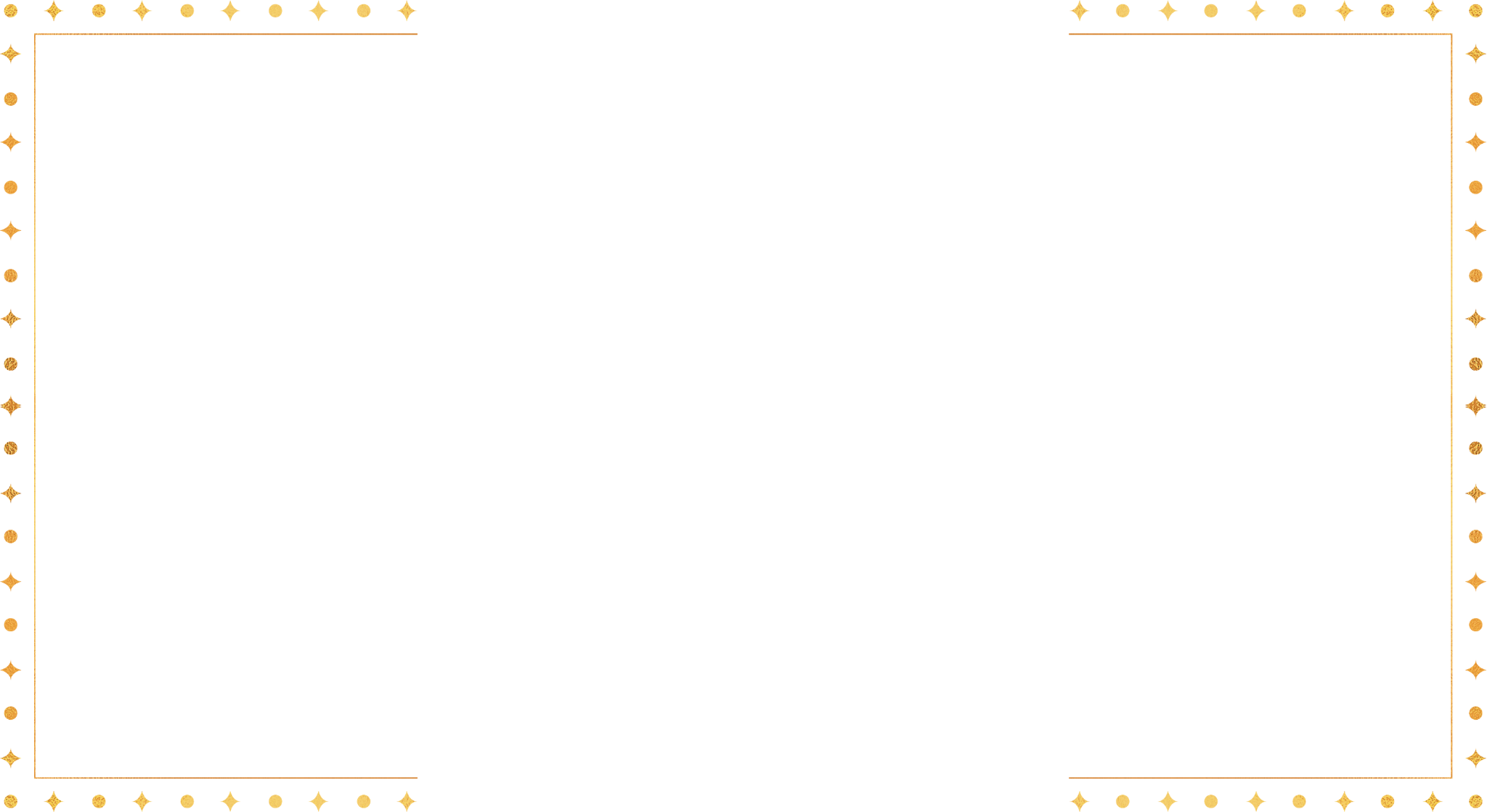 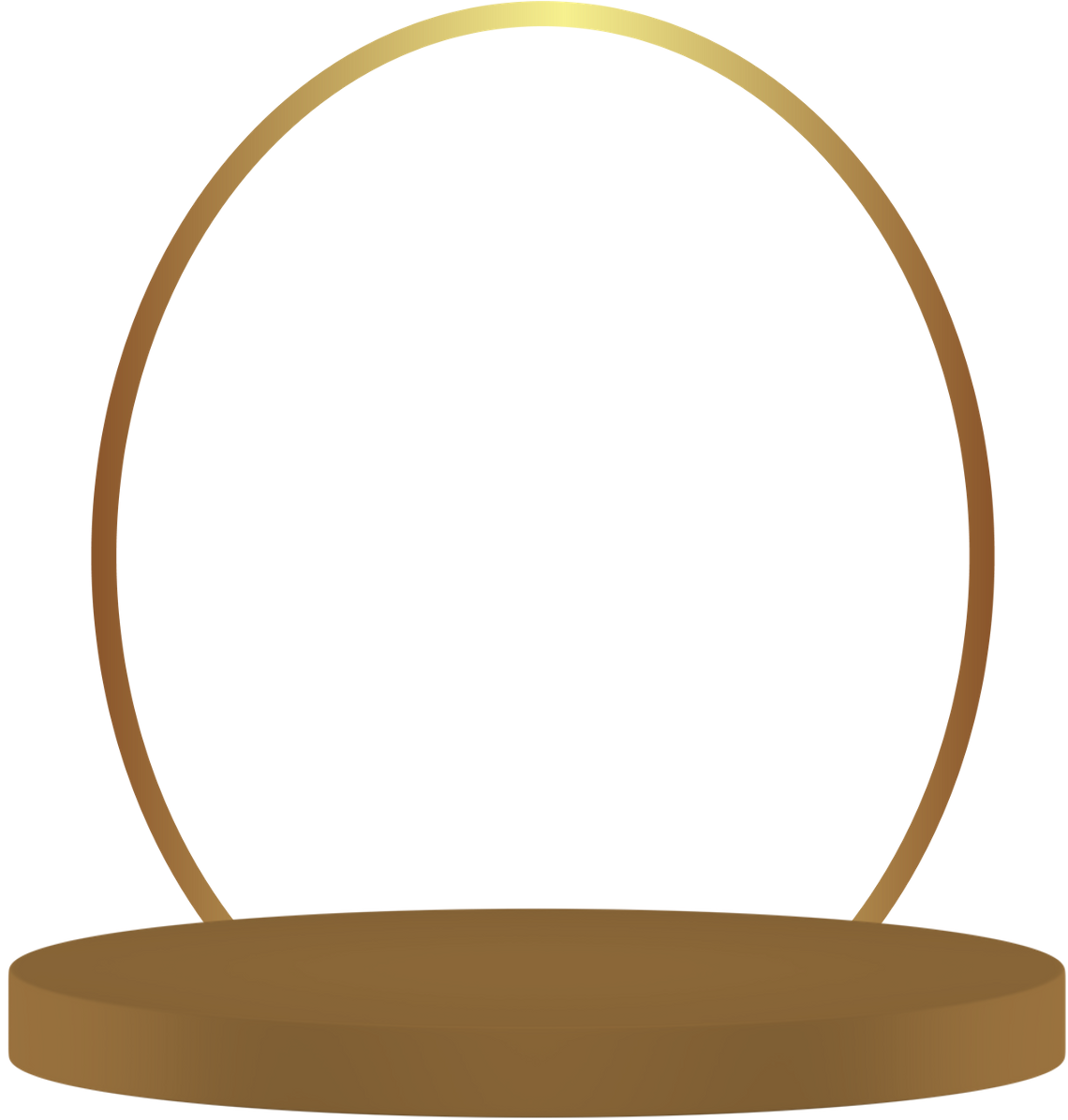 PART II
CATEGORIES
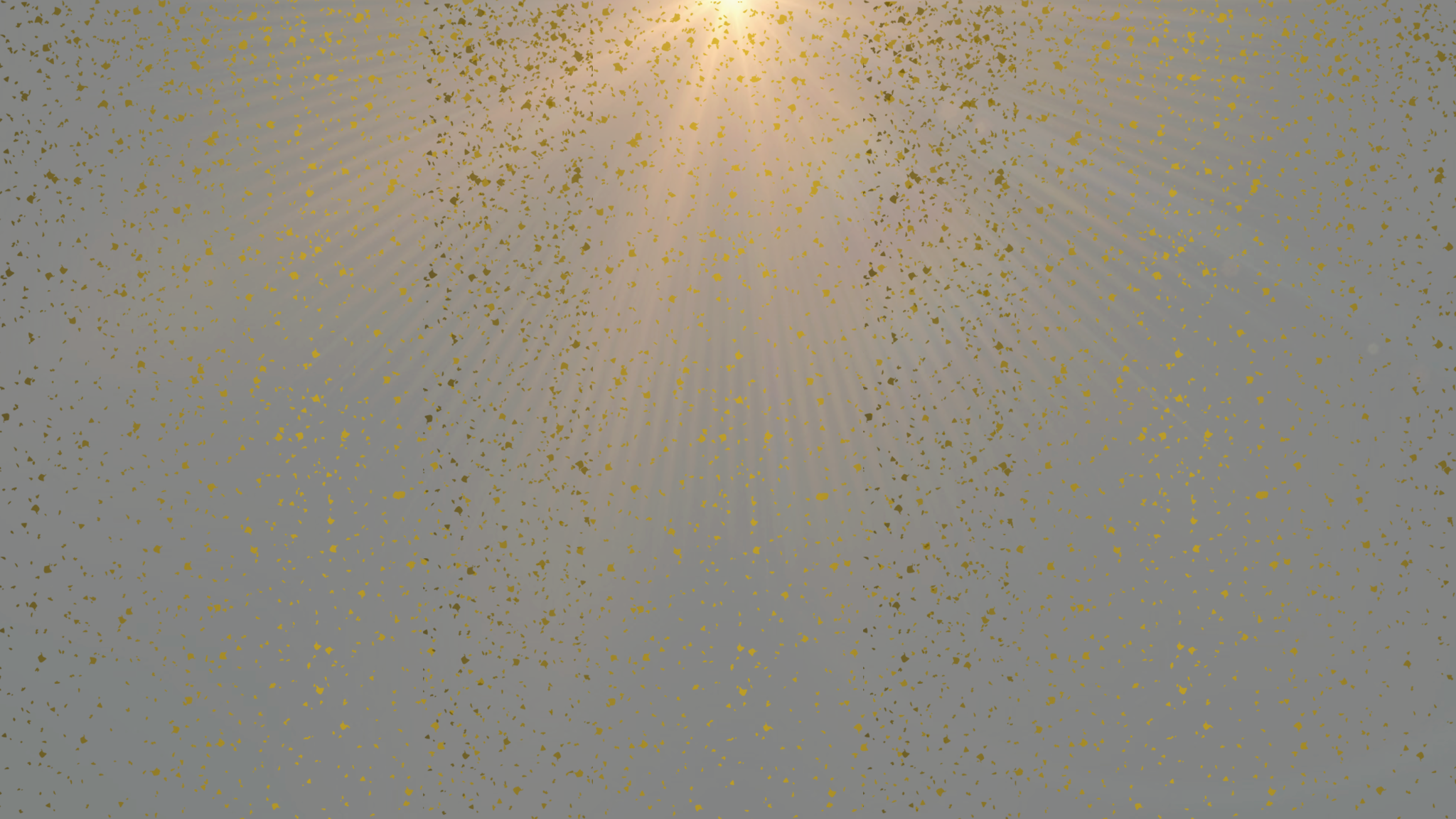 FILM AWARD
CATEGORIES
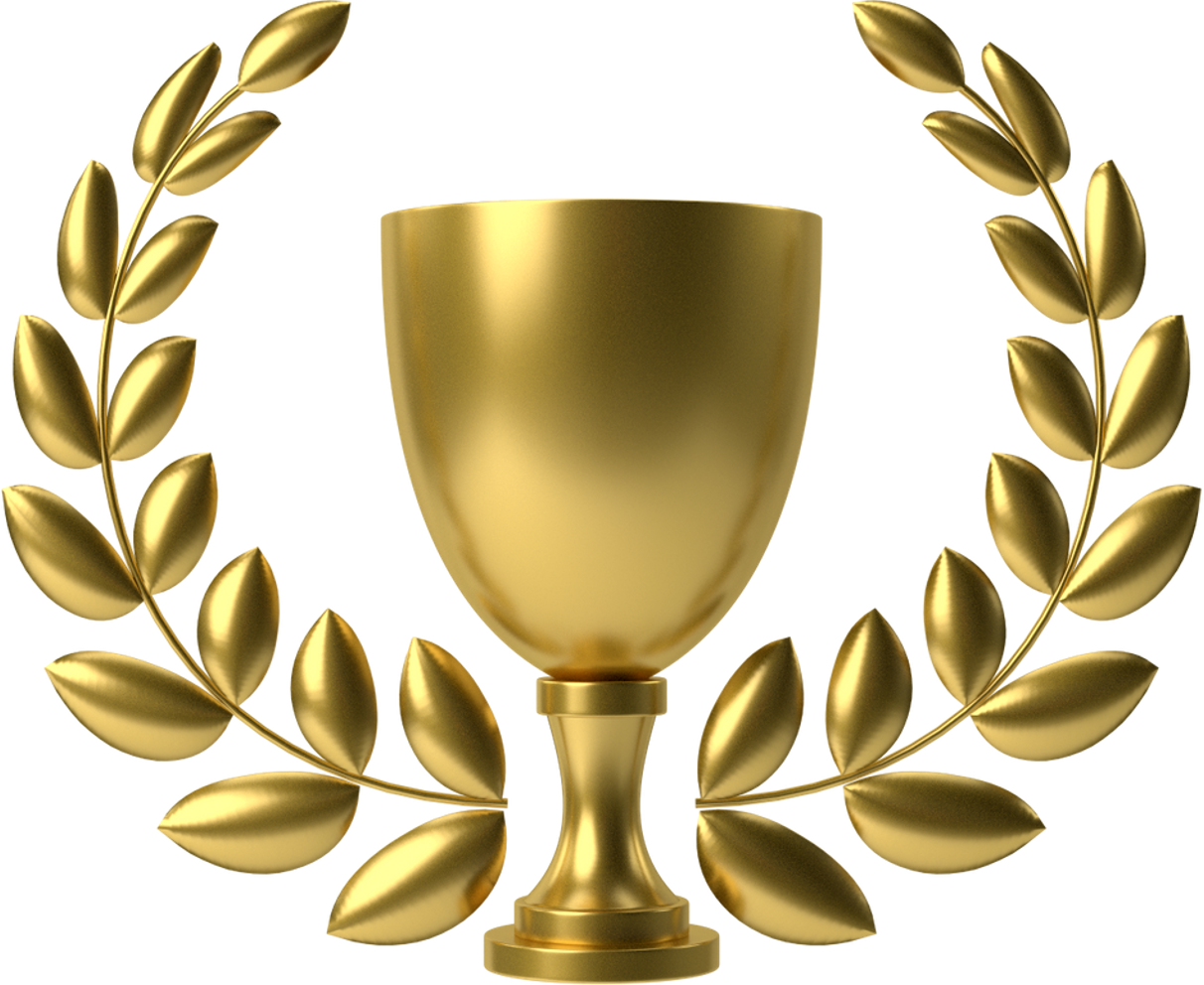 Best Actor
Best Director
Best Actress
Best Picture
Best Supporting
Actor
Best
Cinematography
Best Supporting
Actress
Best Production
Design
Best in Original
Screenplay
Best Visual
Effects
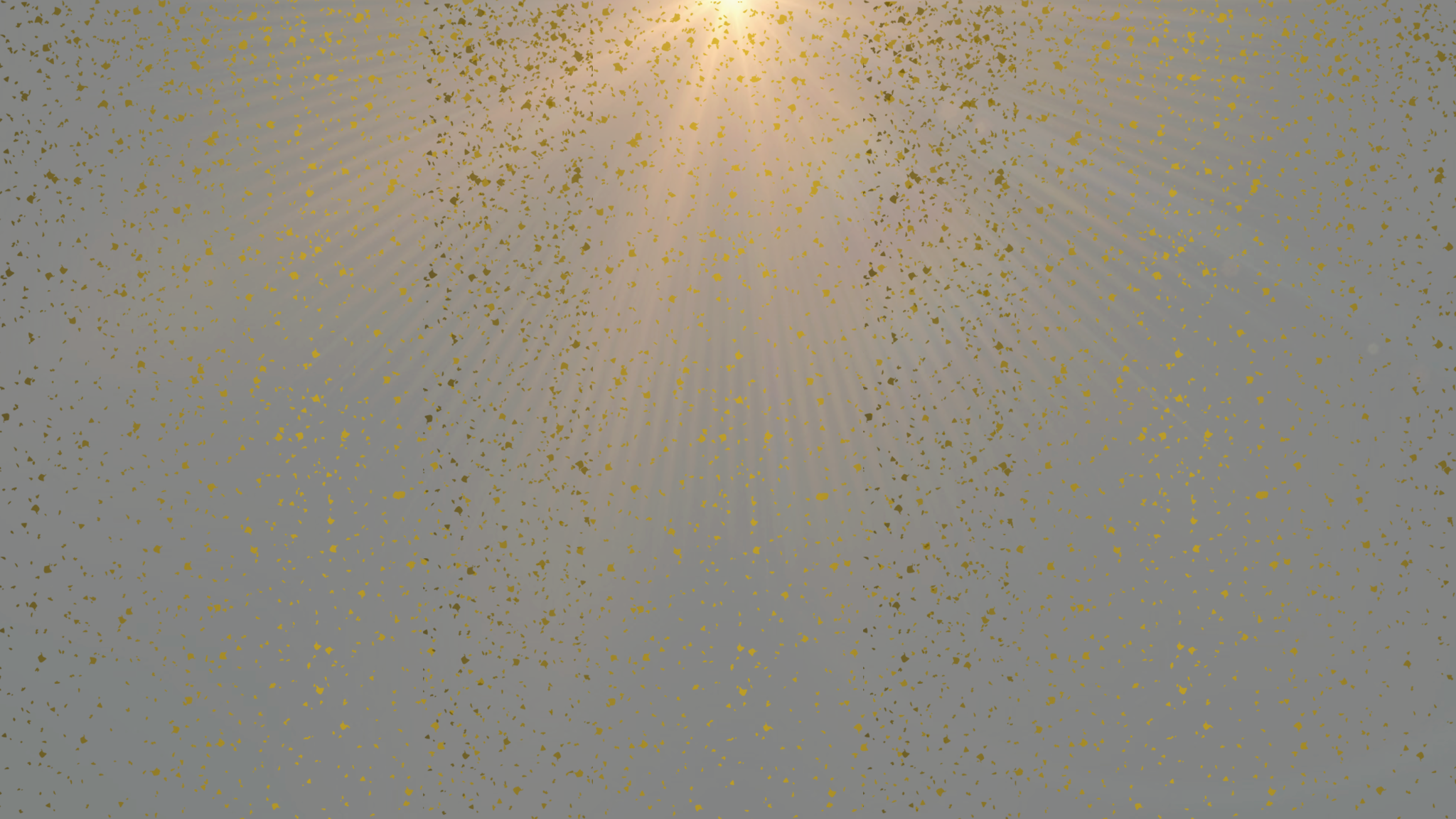 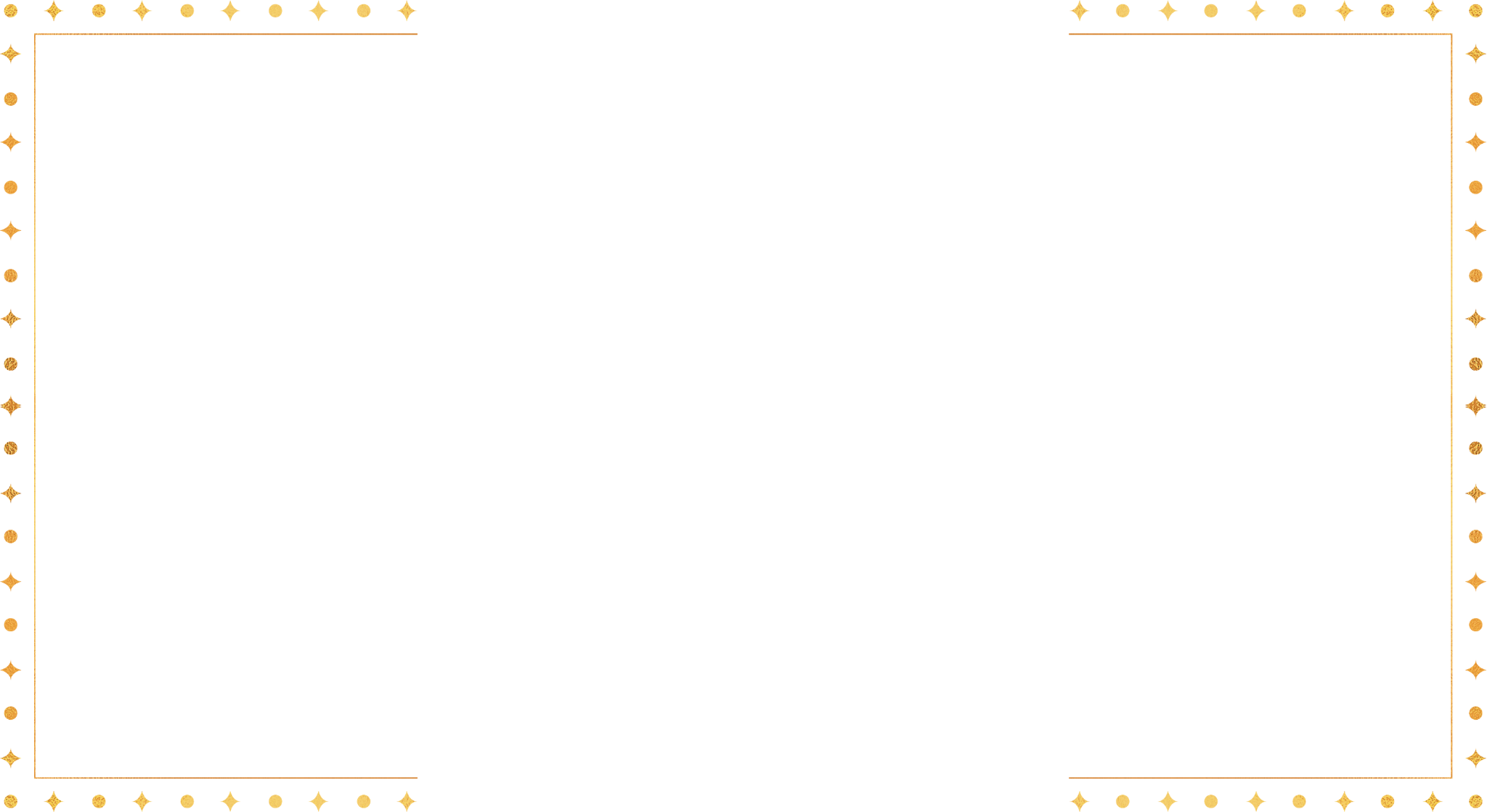 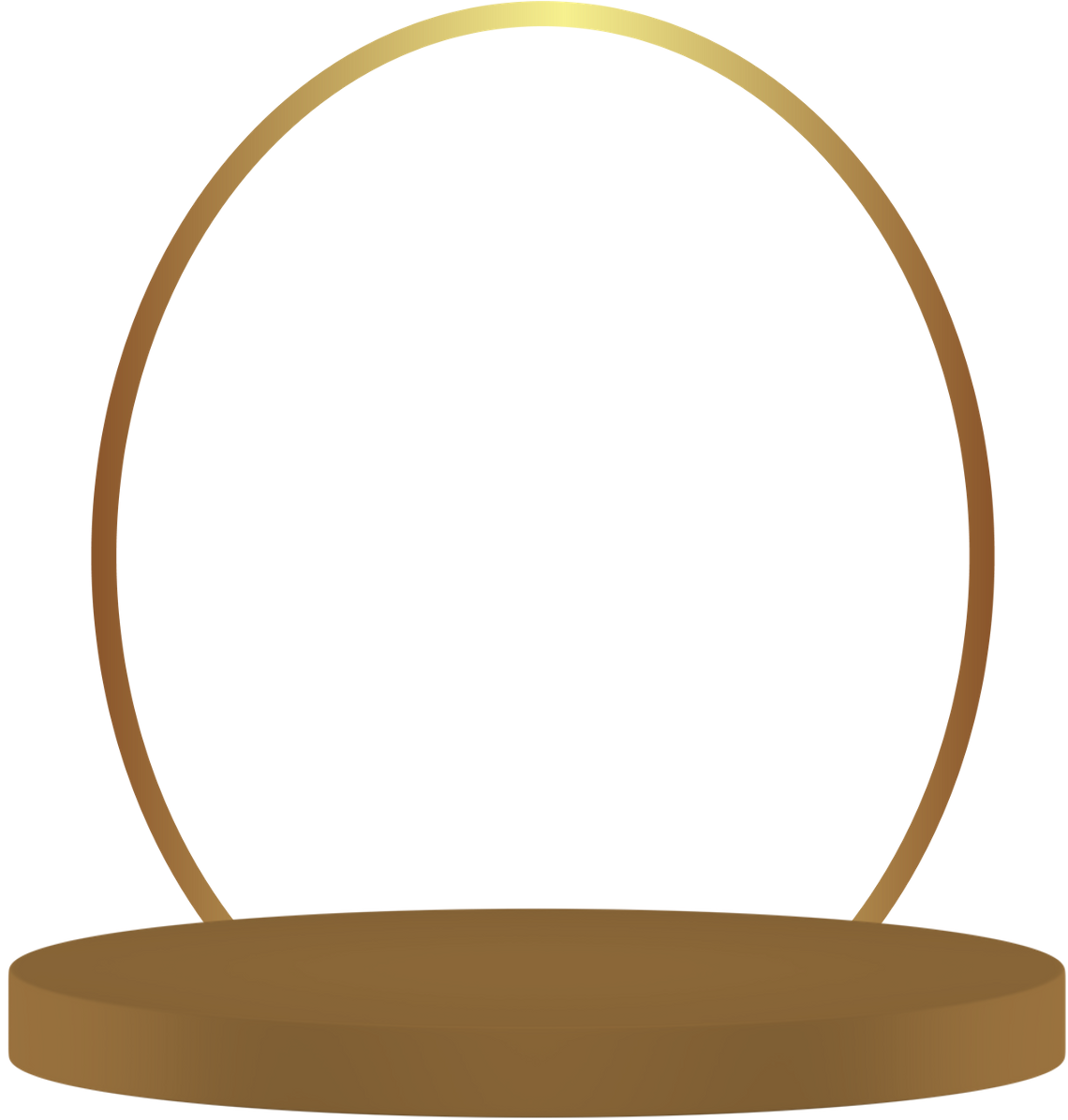 PART III
NOMINATIONS
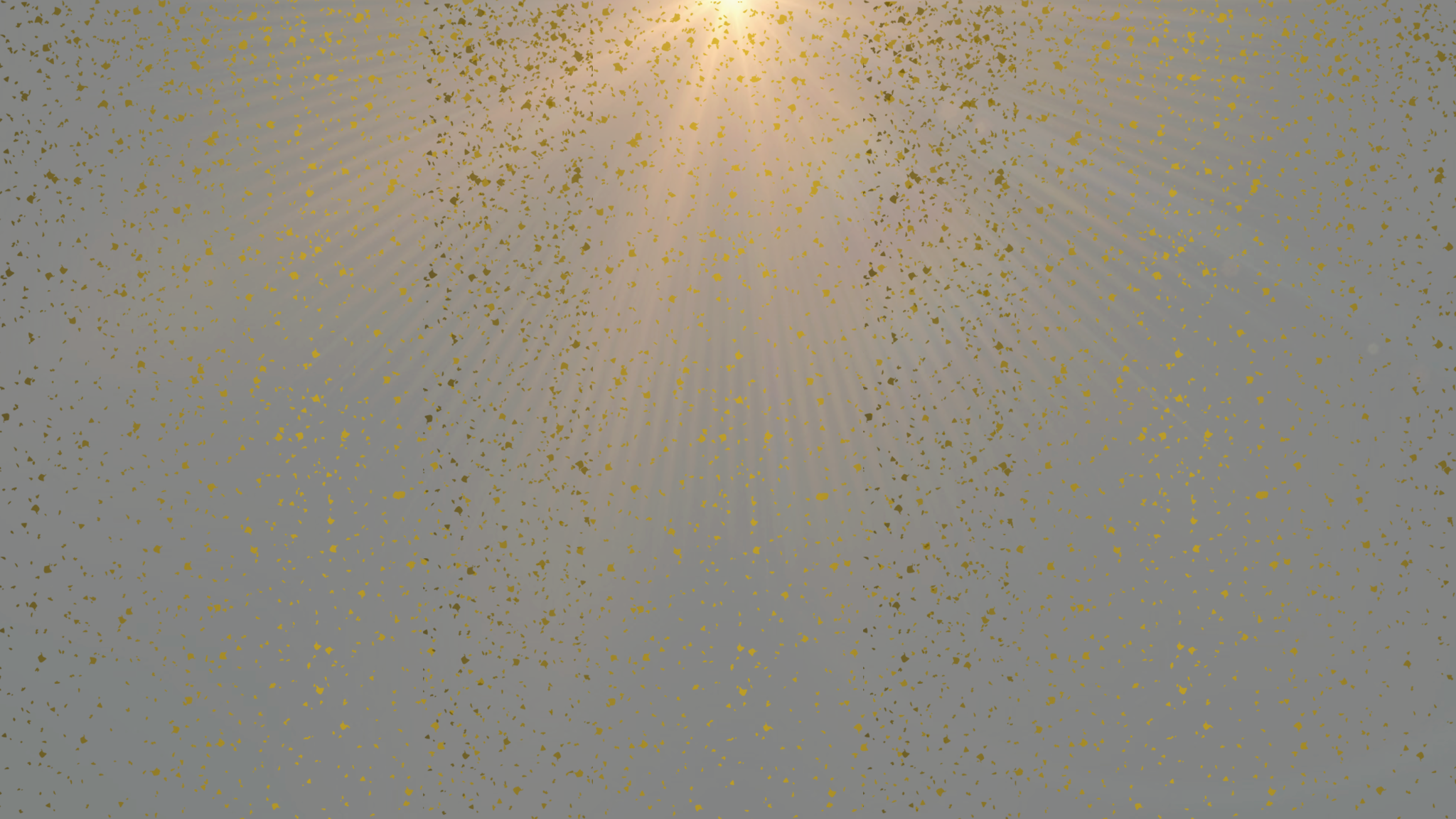 FILM AWARD NOMINEE
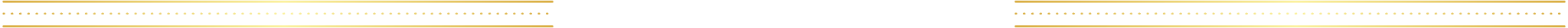 BEST ACTOR
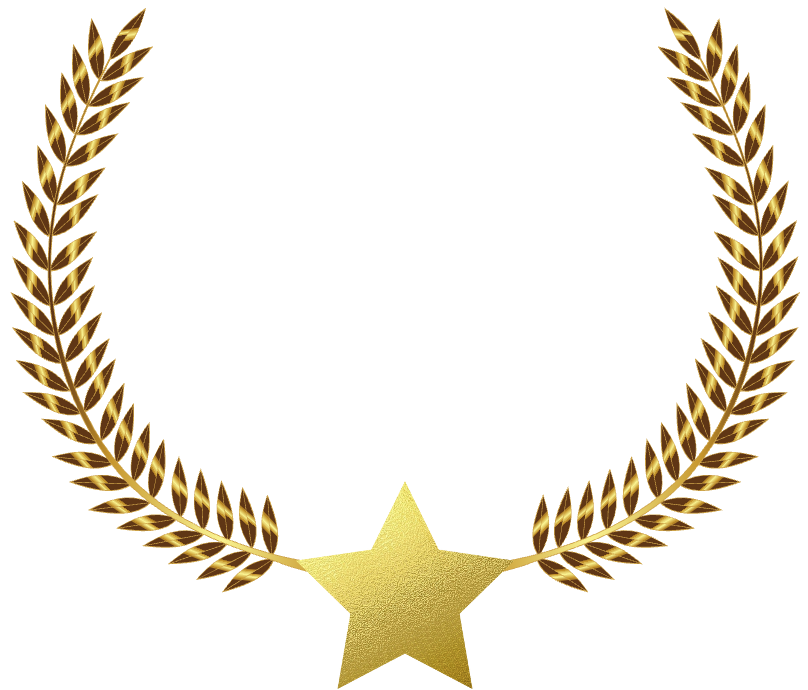 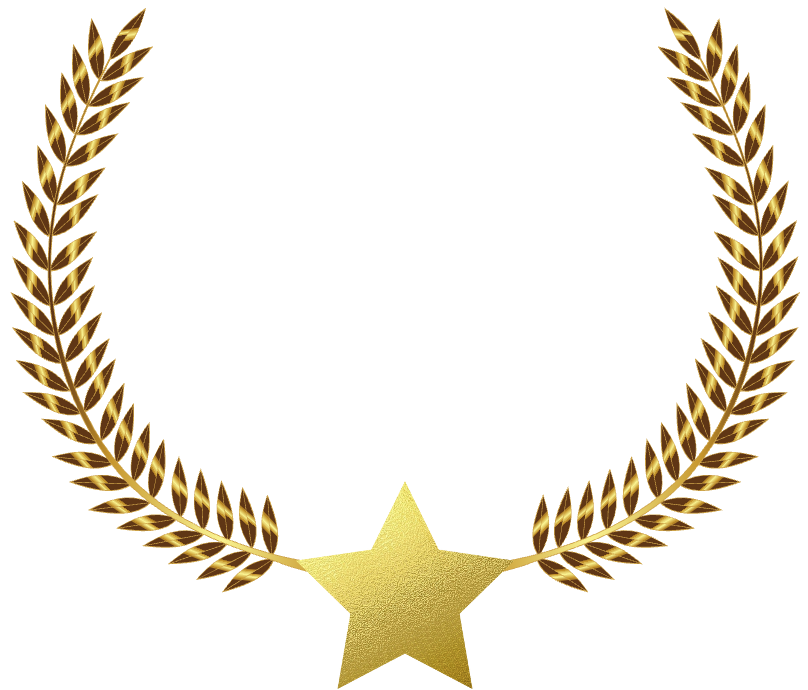 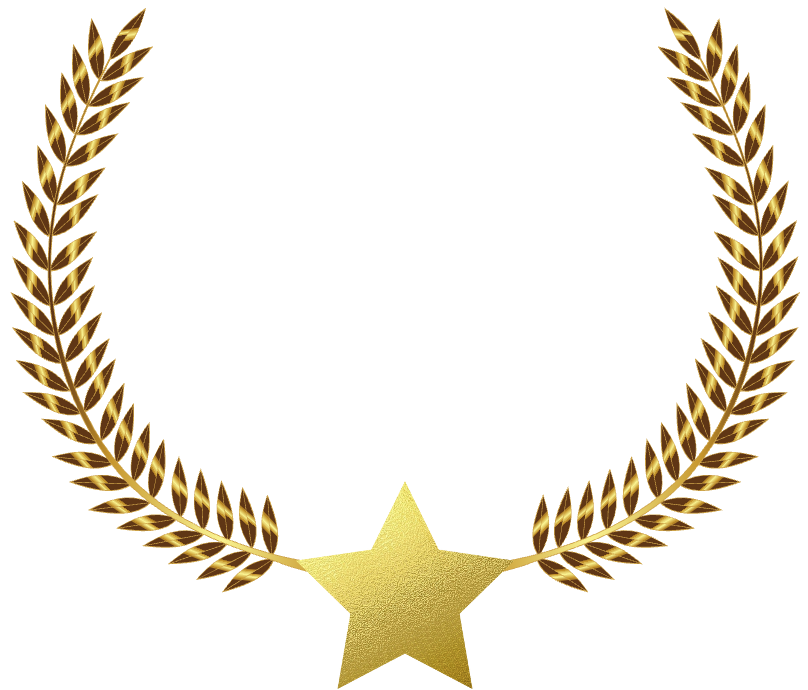 Nominee Name
Nominee Name
Nominee Name
Movie Title
Movie Title
Movie Title
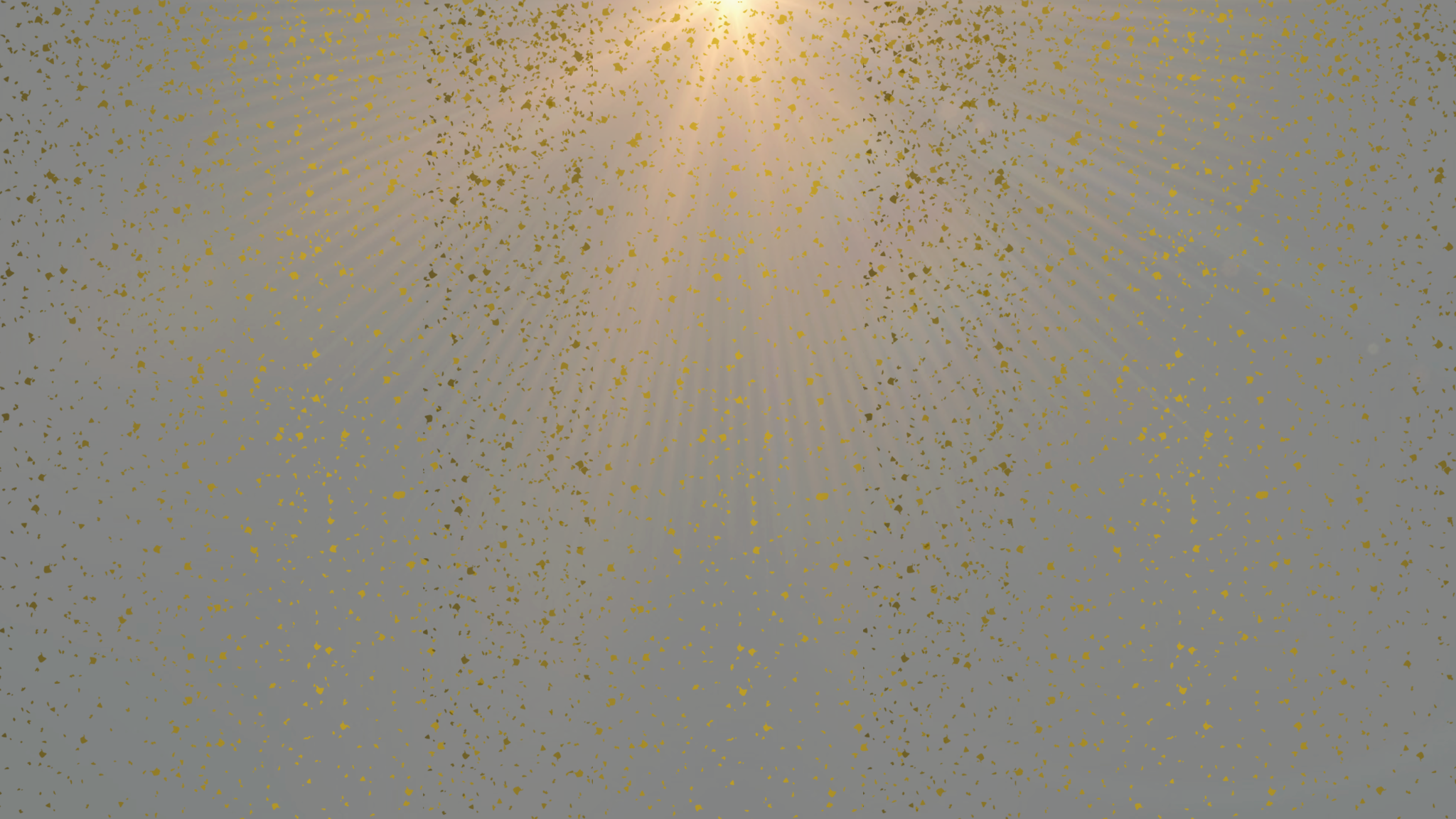 FILM AWARD NOMINEE
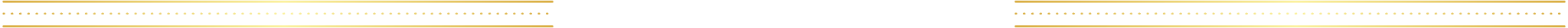 BEST DIRECTOR
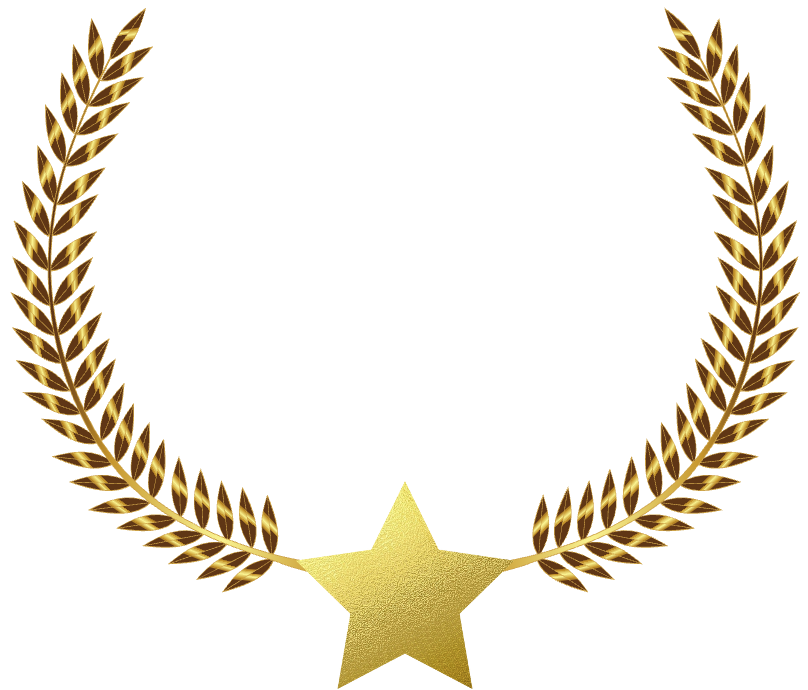 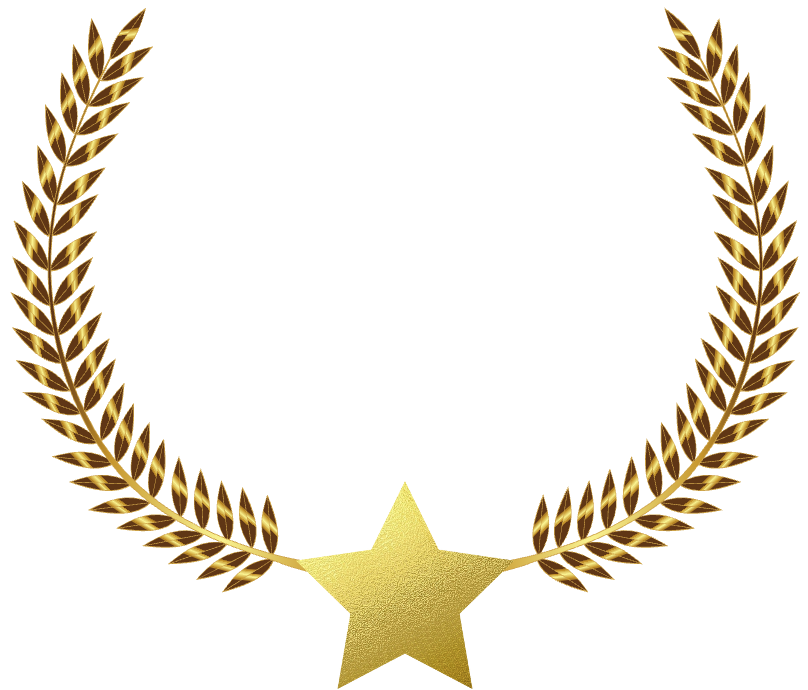 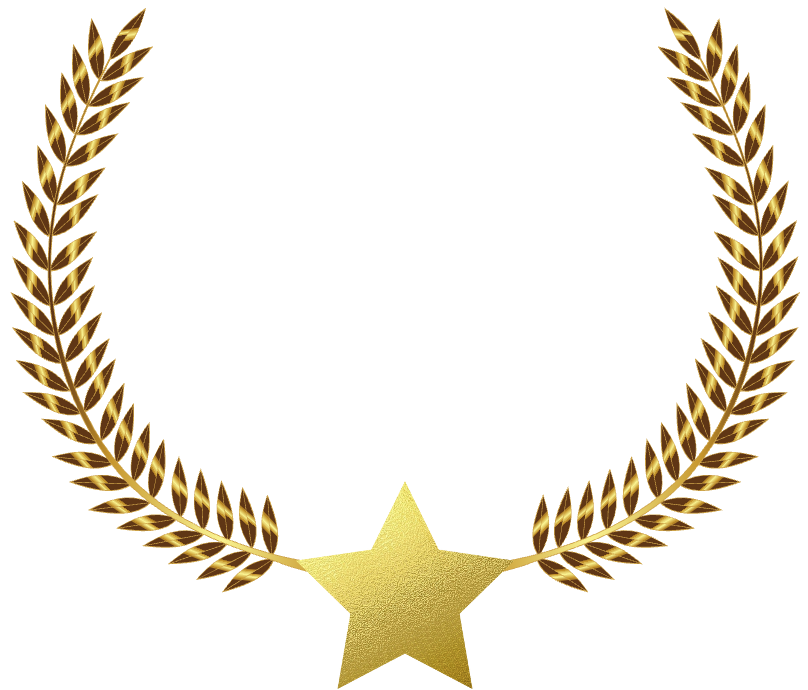 Nominee Name
Nominee Name
Nominee Name
Movie Title
Movie Title
Movie Title
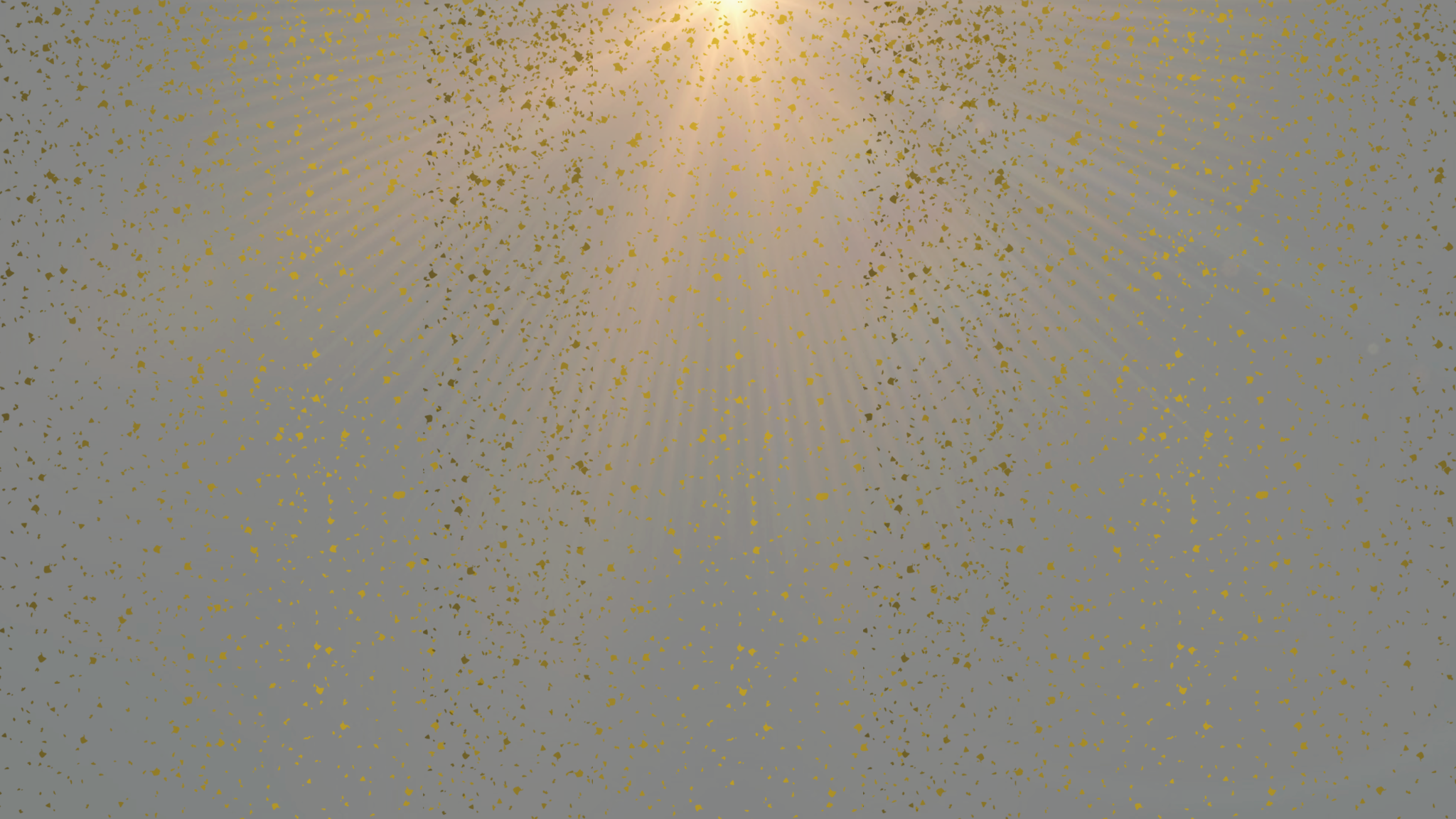 FILM AWARD NOMINEE
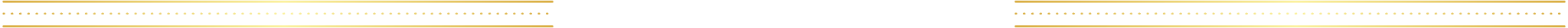 BEST PICTURE
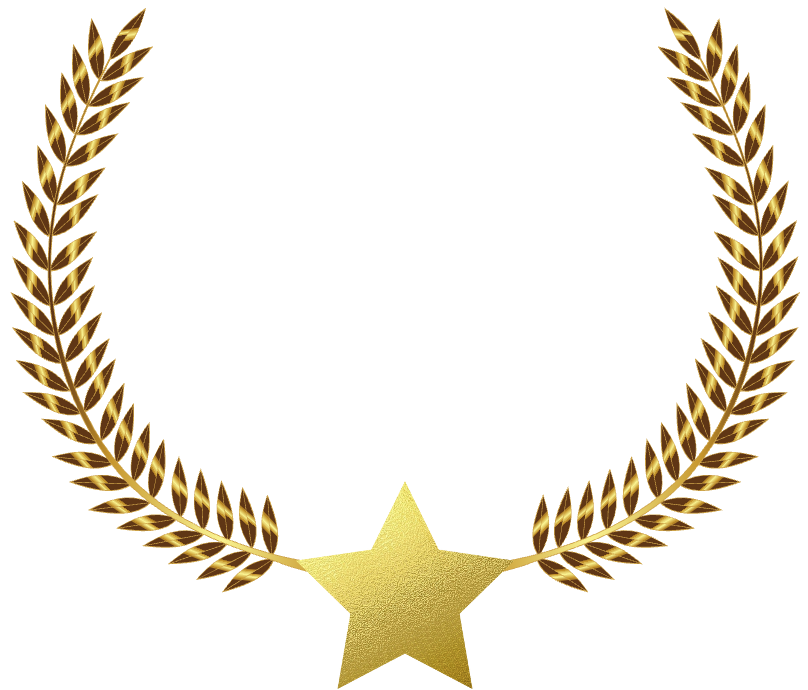 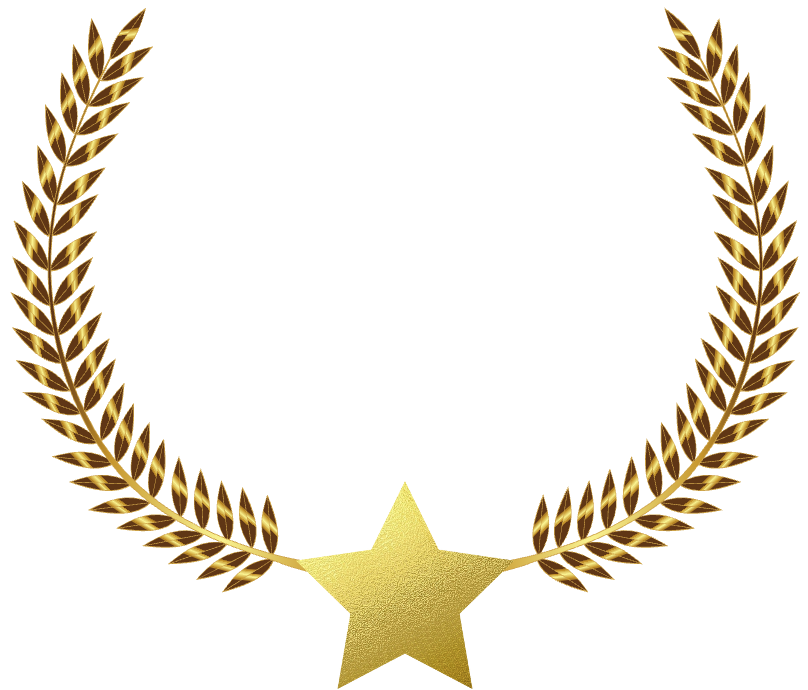 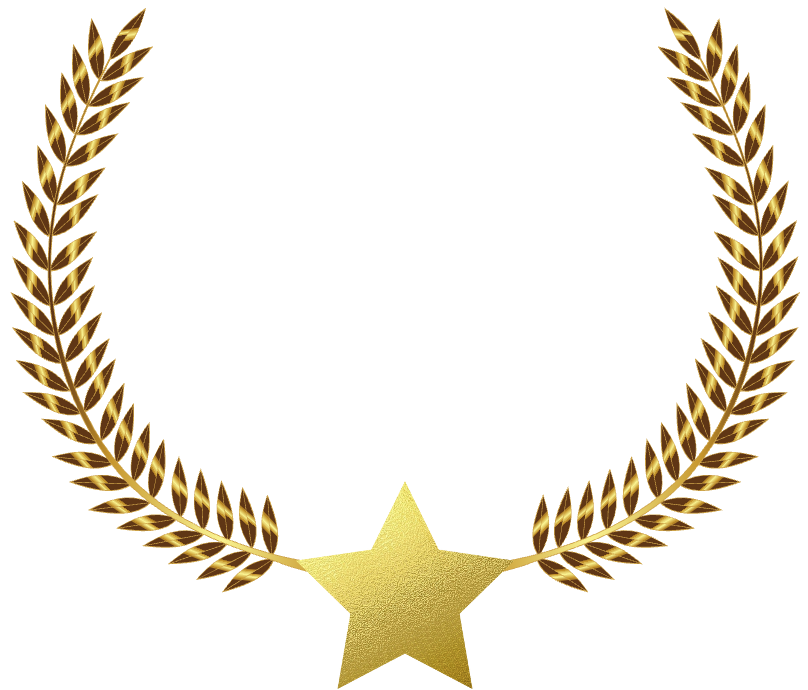 Movie Title
Movie Title
Movie Title
Director
Director
Director
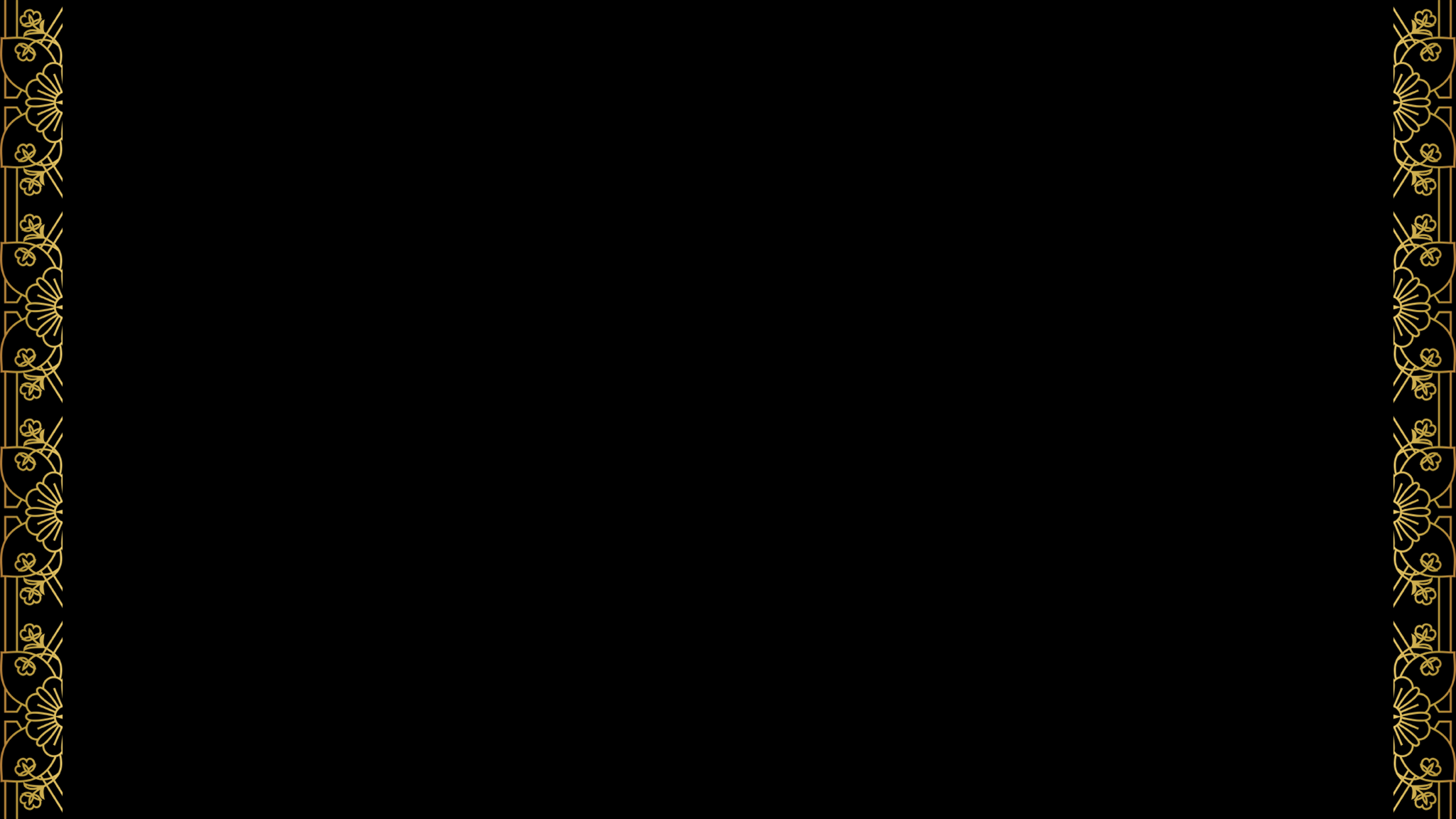 FILM AWARD NOMINATION
RULES & CONSIDERATIONS
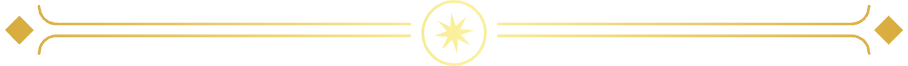 Artistic Excellence
Evaluate the film's overall artistic quality, including direction, cinematography, editing, and sound design.

Performance Evaluation
Assess the actors' performances, looking for depth, authenticity, and emotional resonance.

Story and Screenplay
Analyze the strength of the screenplay and the effectiveness of the storytelling.

Technical Craftsmanship
Examine technical aspects, such as special effects, costume design, makeup, and set design.

Impact and Cultural Relevance
Reflect on how the film resonates with the audience and its potential to leave a lasting impression.
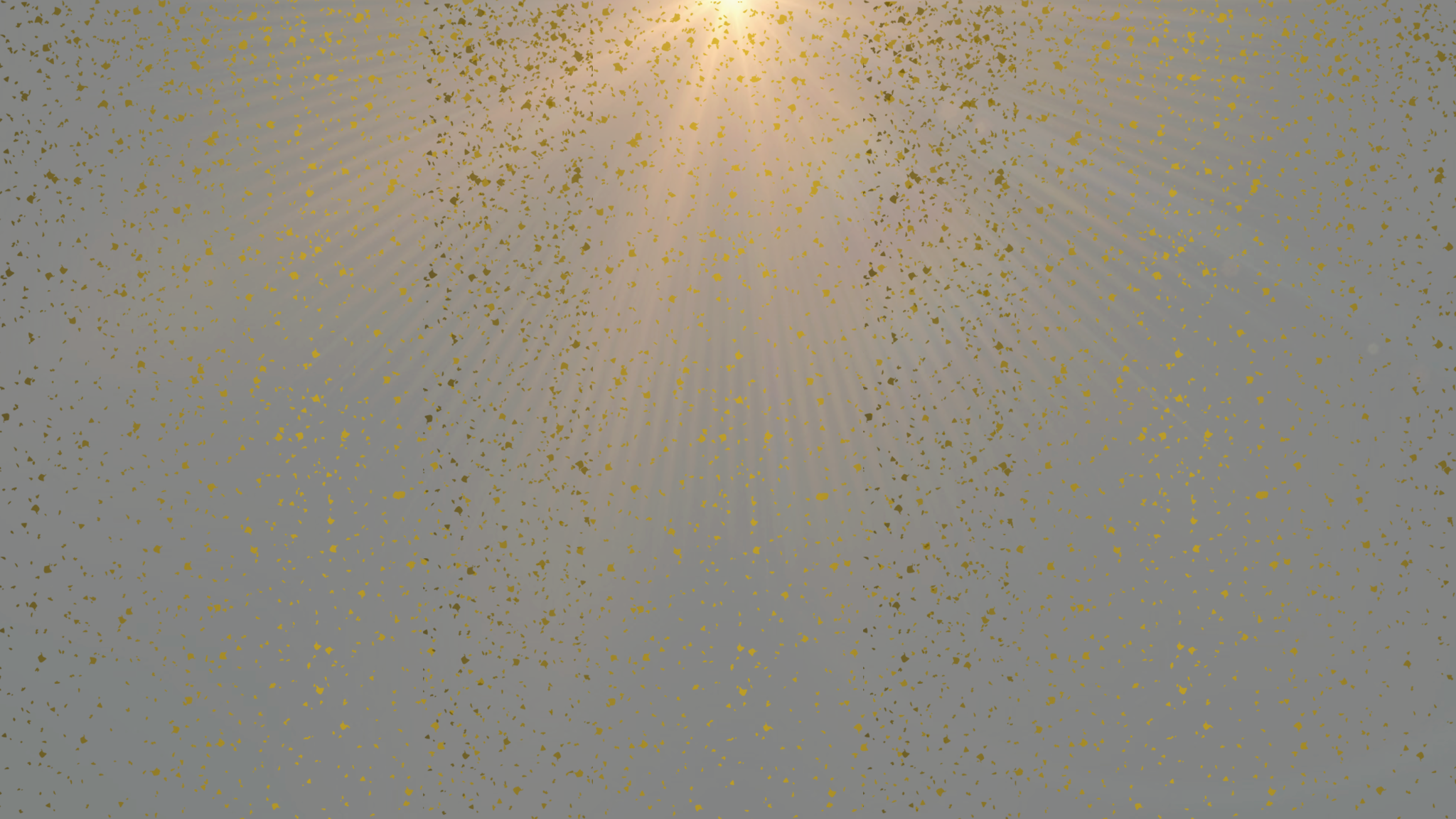 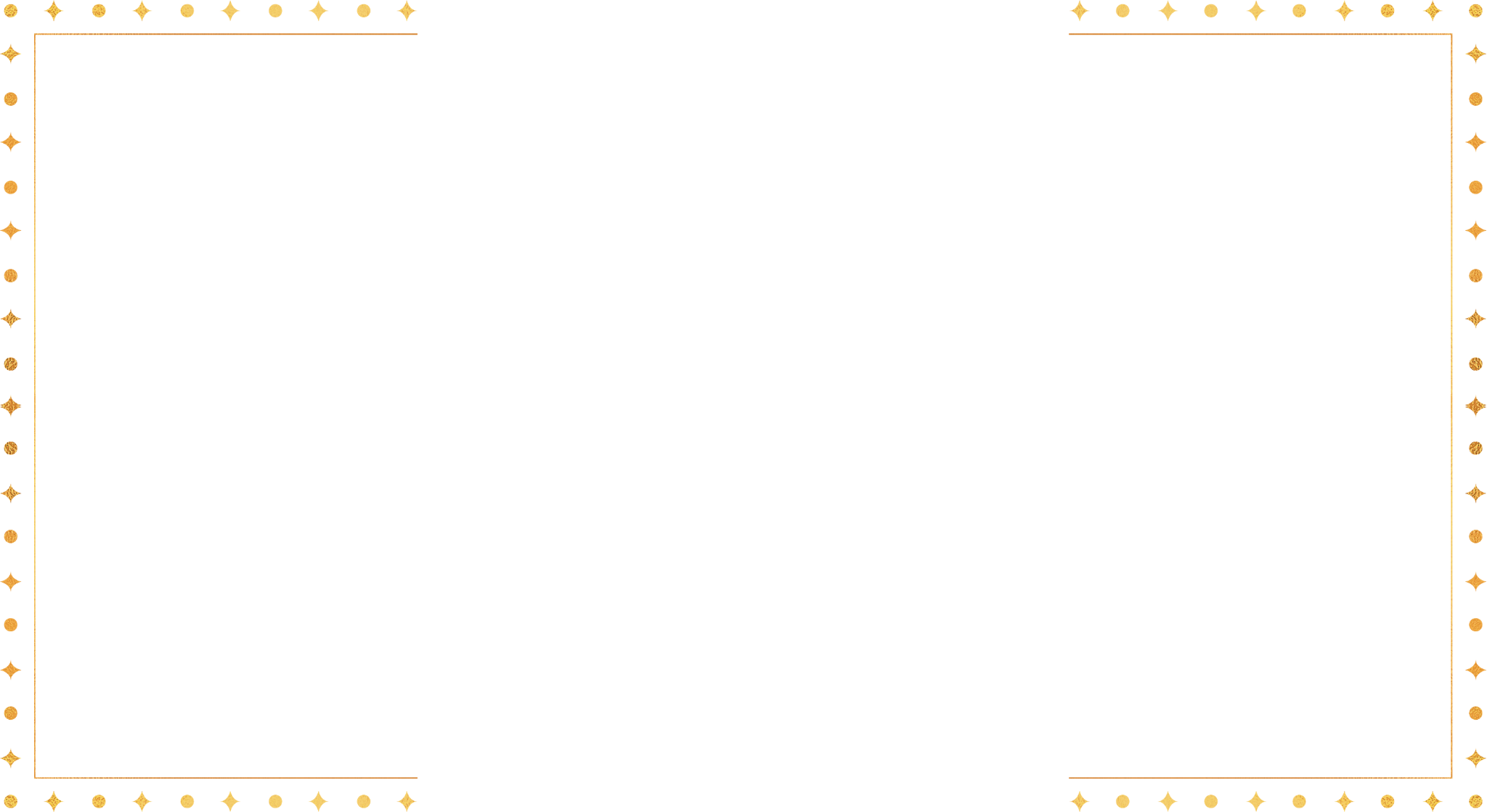 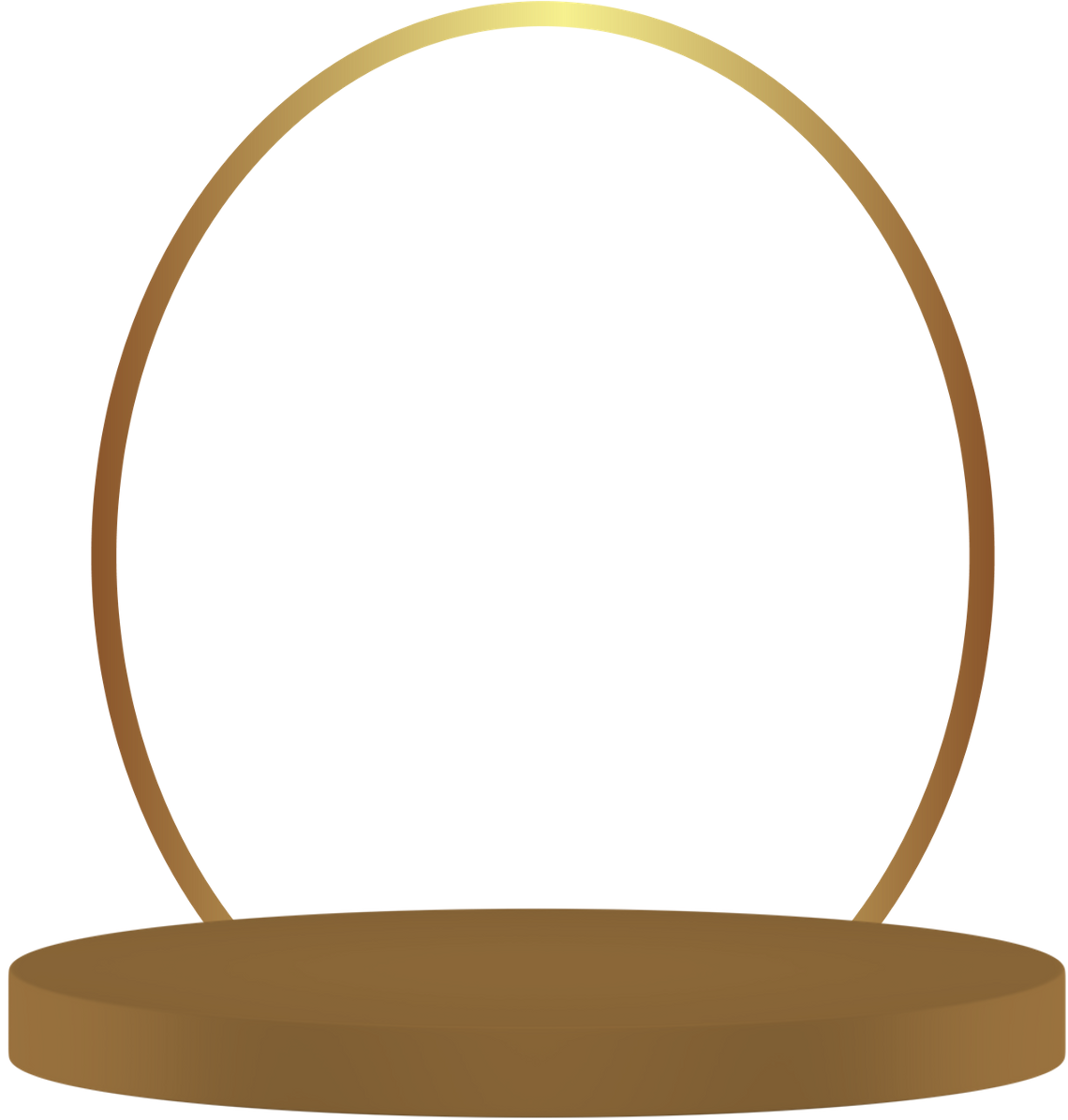 PART IV
AWARDS
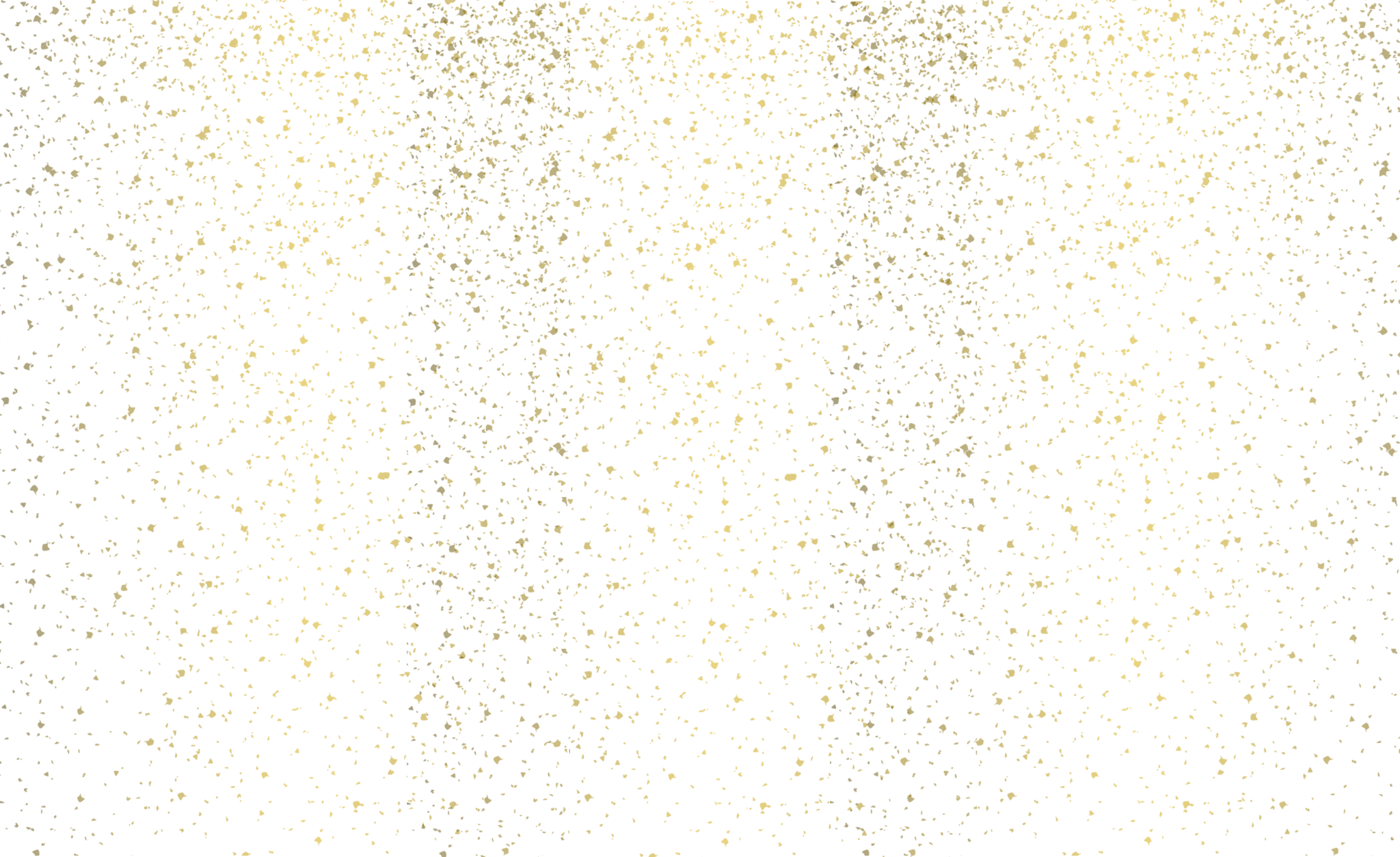 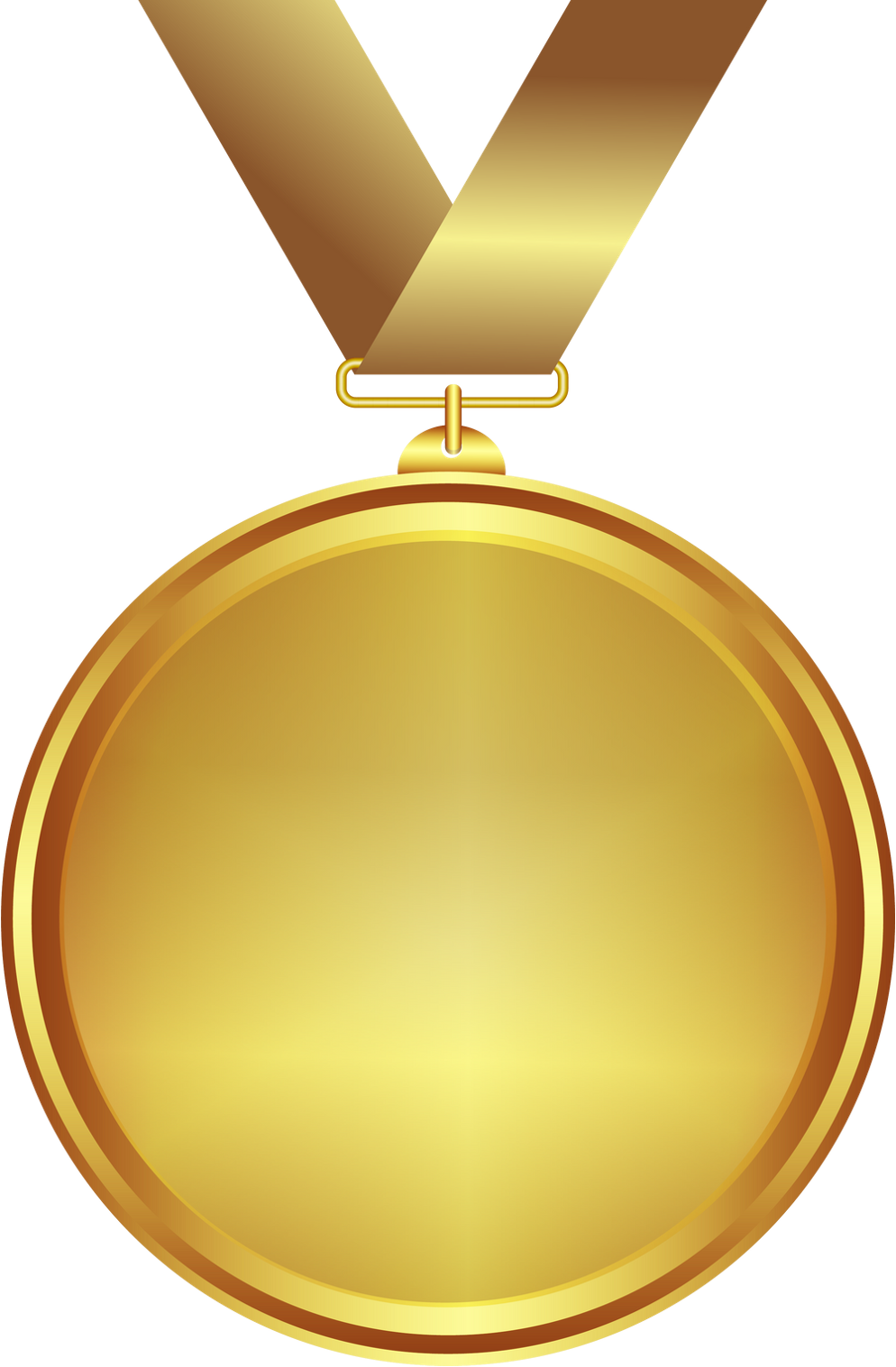 FILM AWARD WINNER
BEST ACTOR
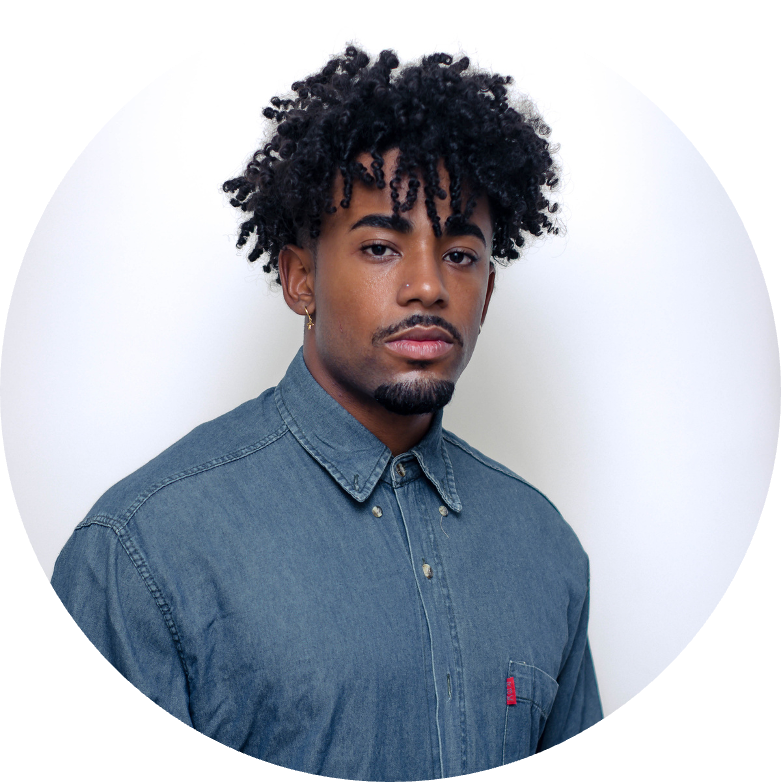 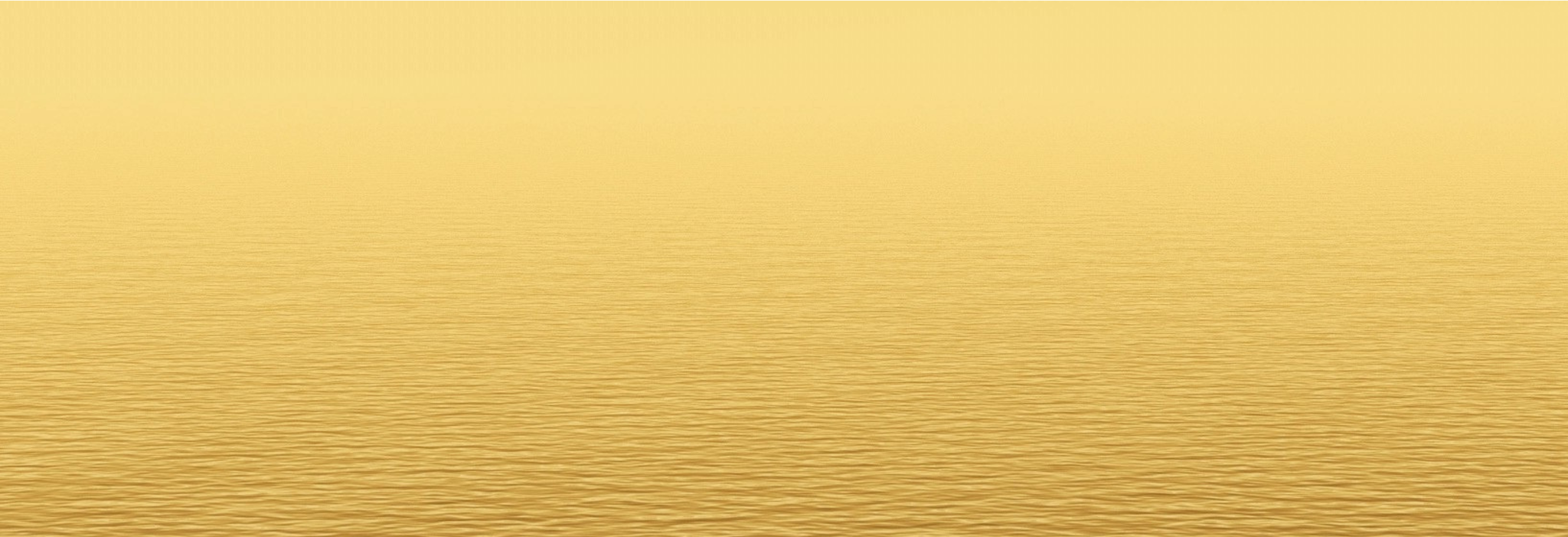 NOMINEE NAME
MOVIE TITLE
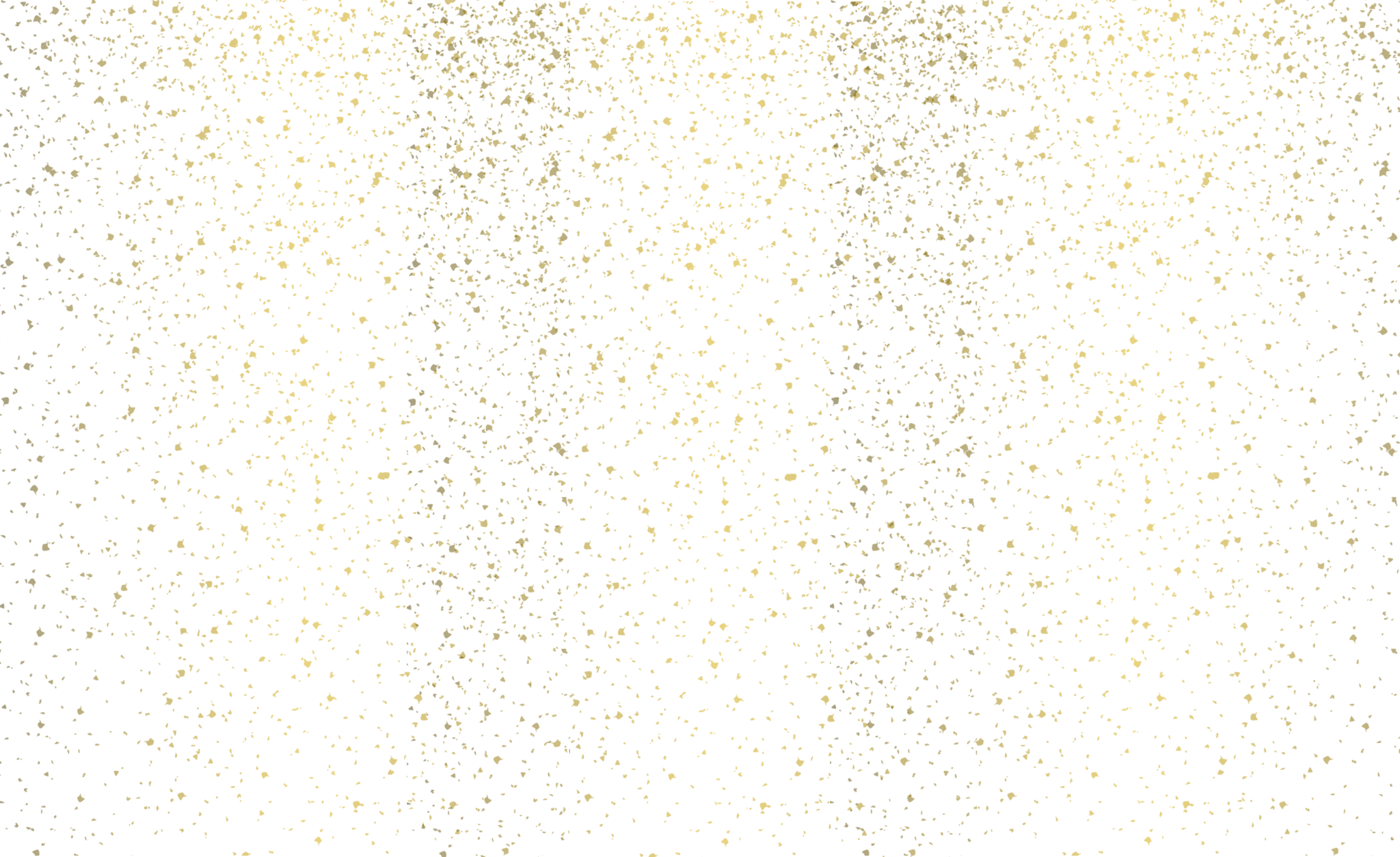 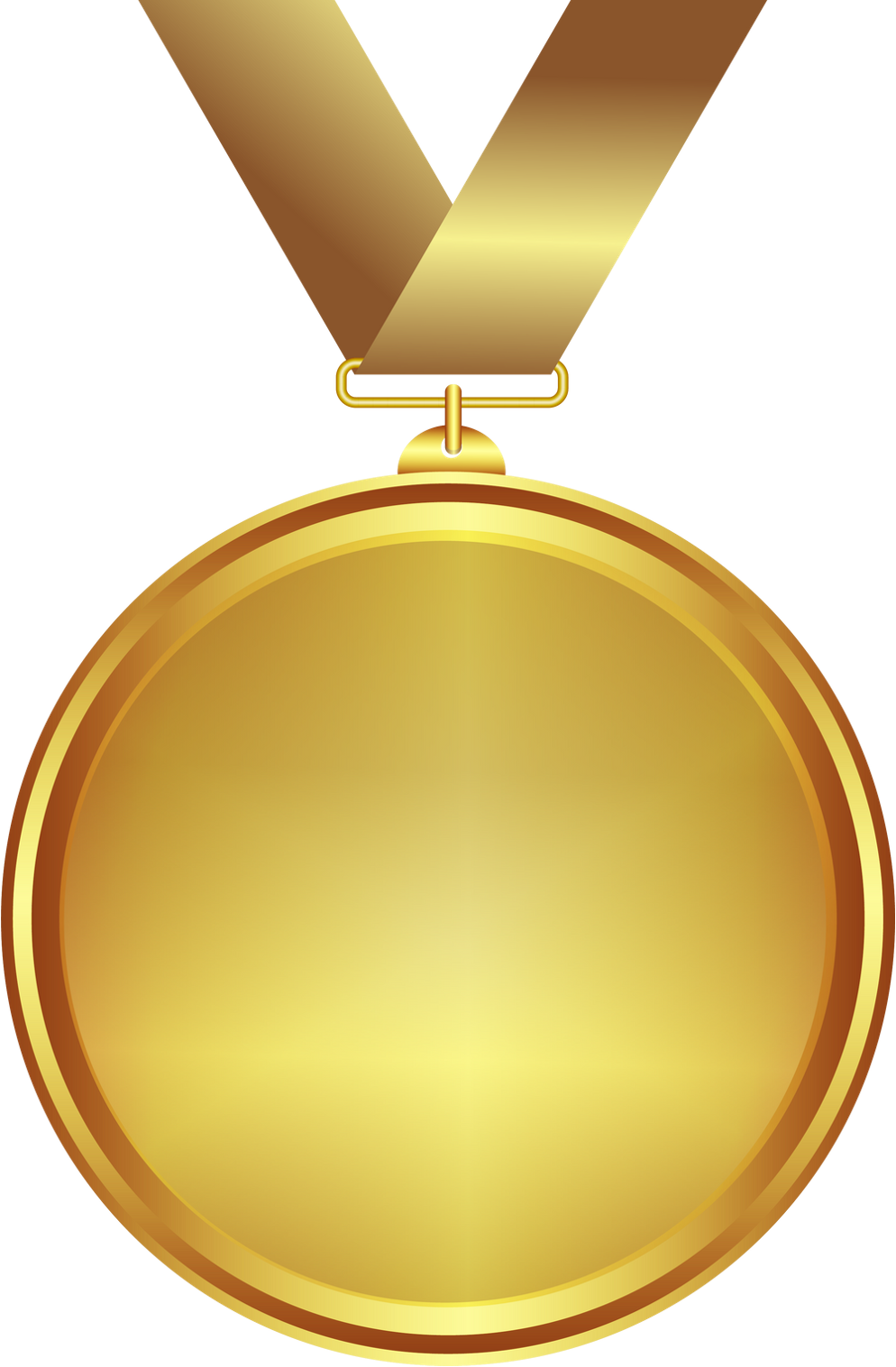 FILM AWARD WINNER
BEST DIRECTOR
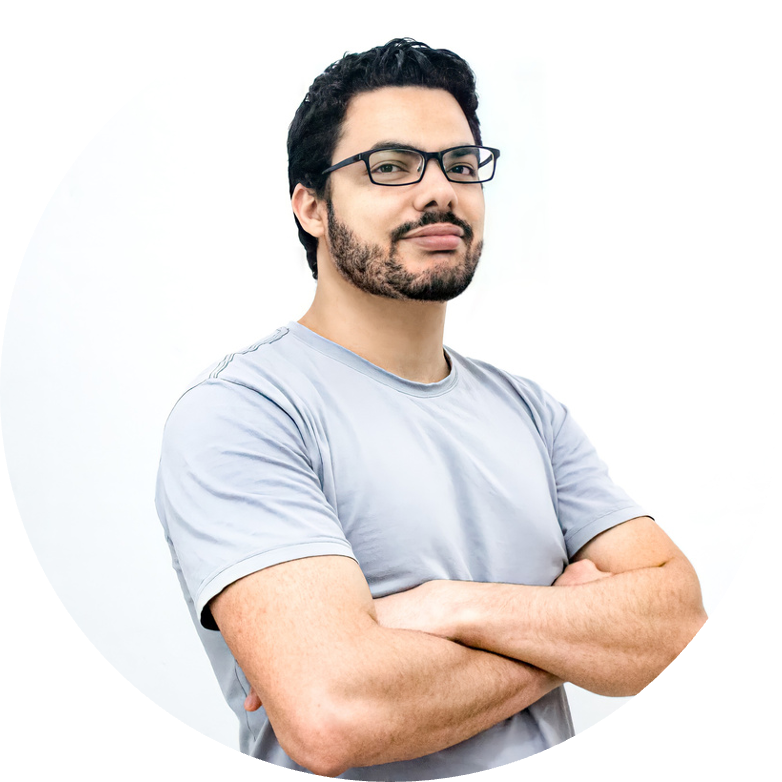 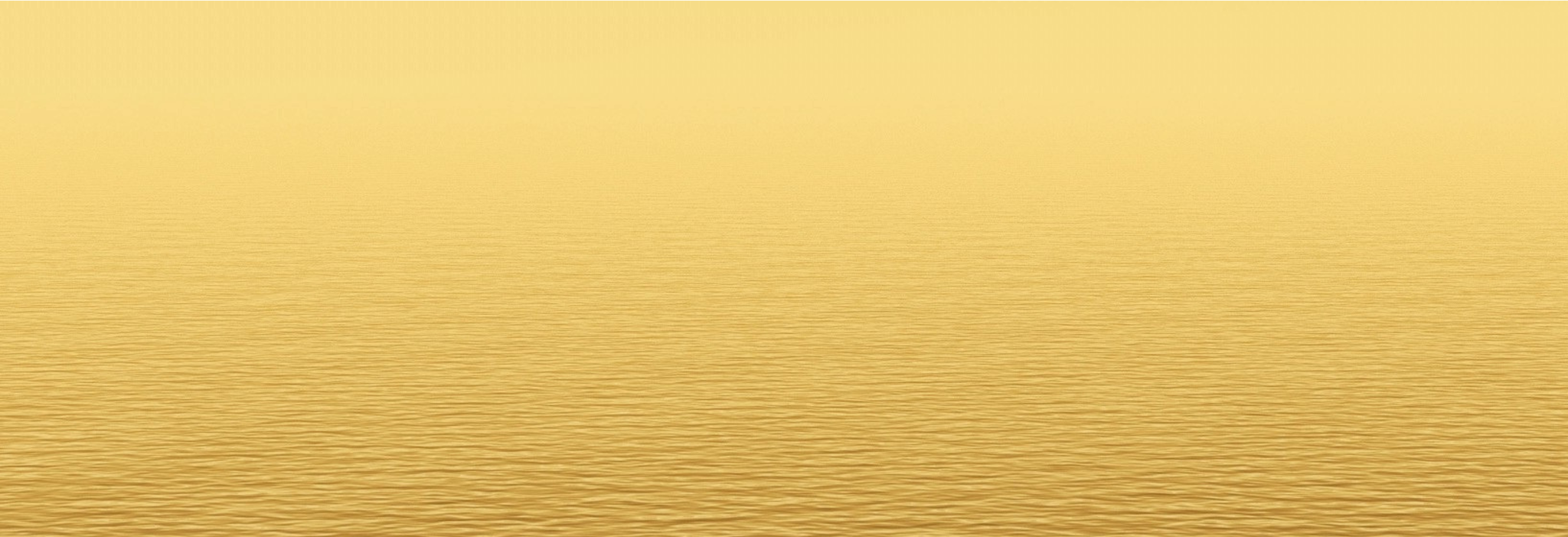 NOMINEE NAME
MOVIE TITLE
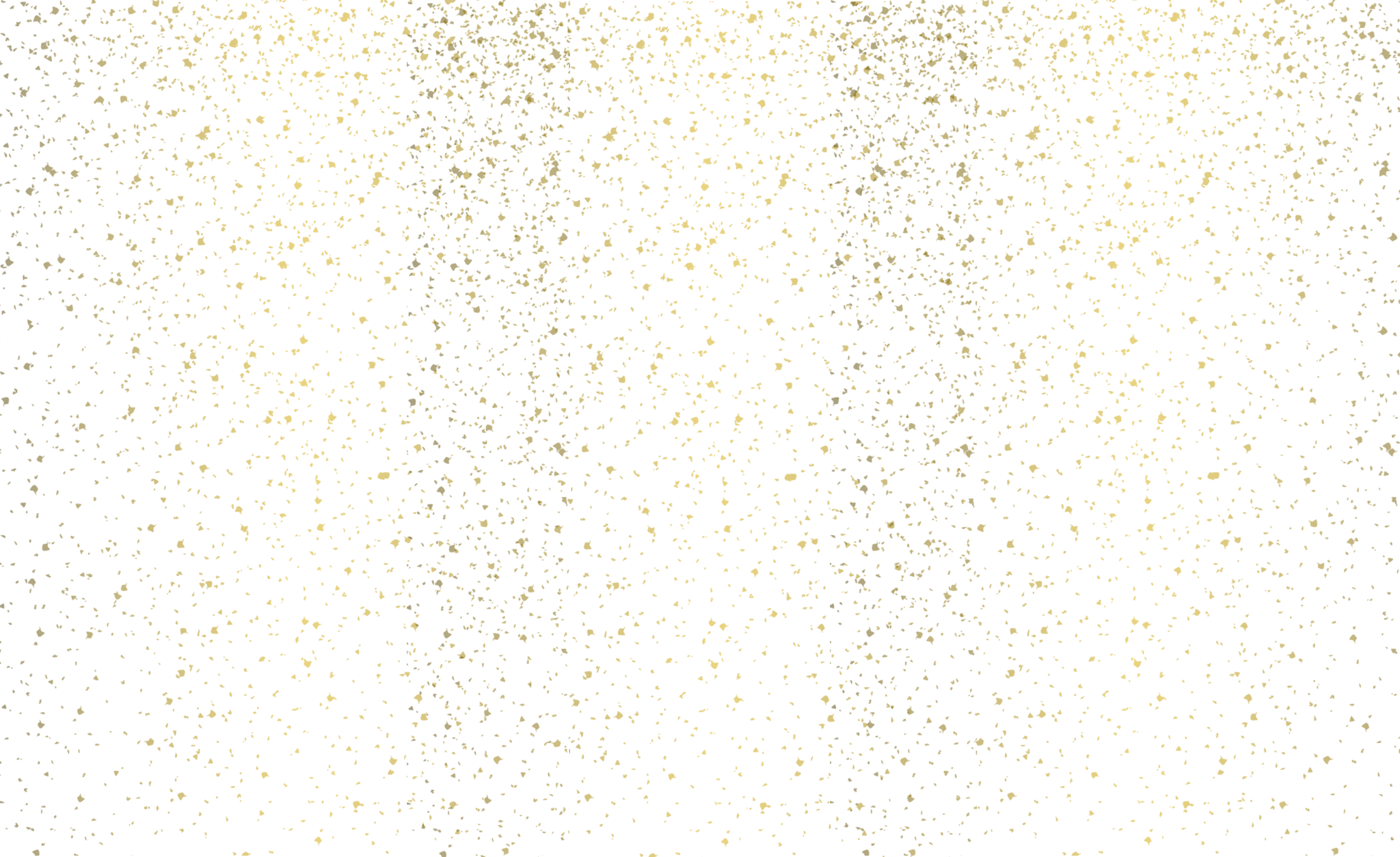 FILM AWARD WINNER
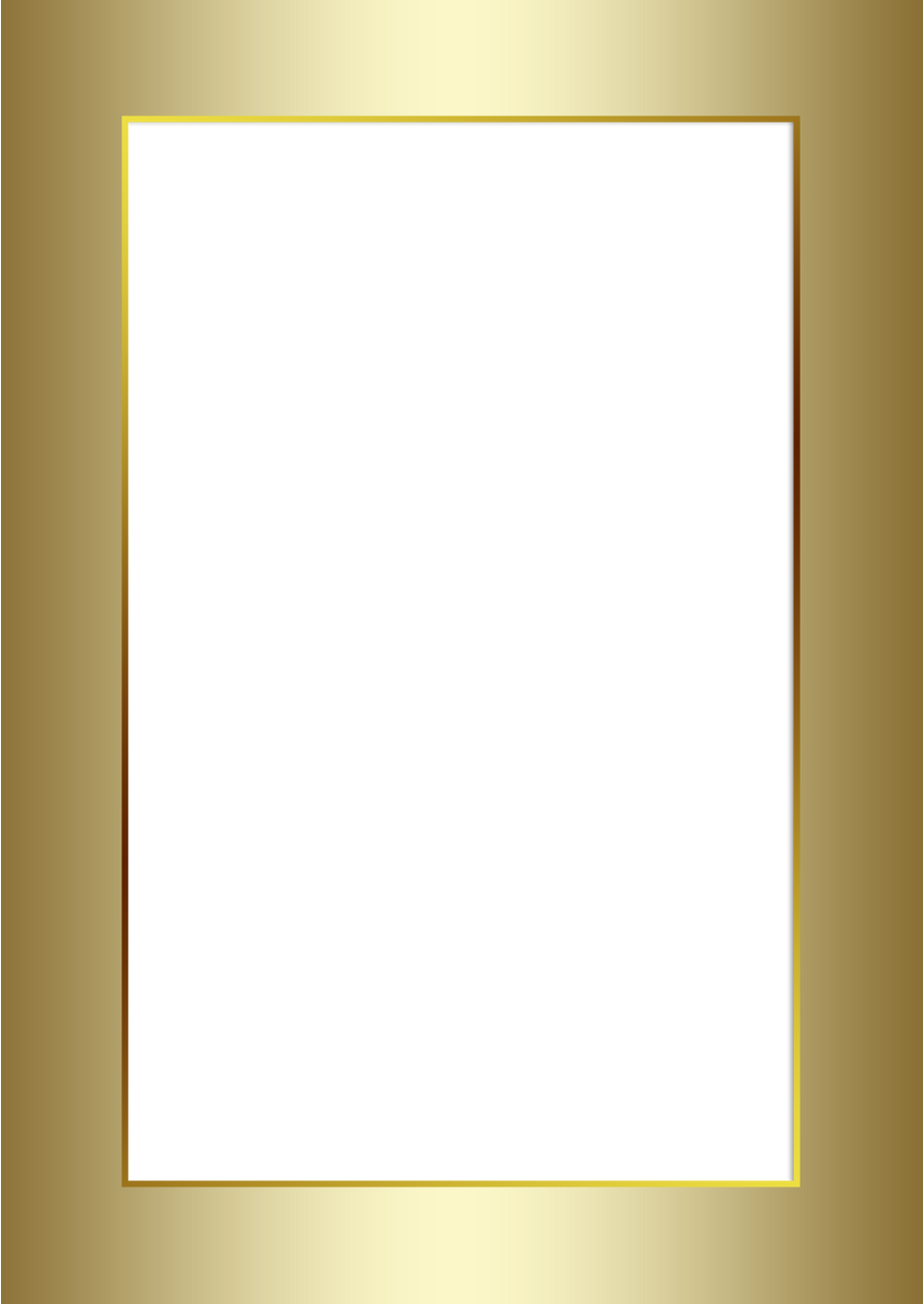 BEST PICTURE
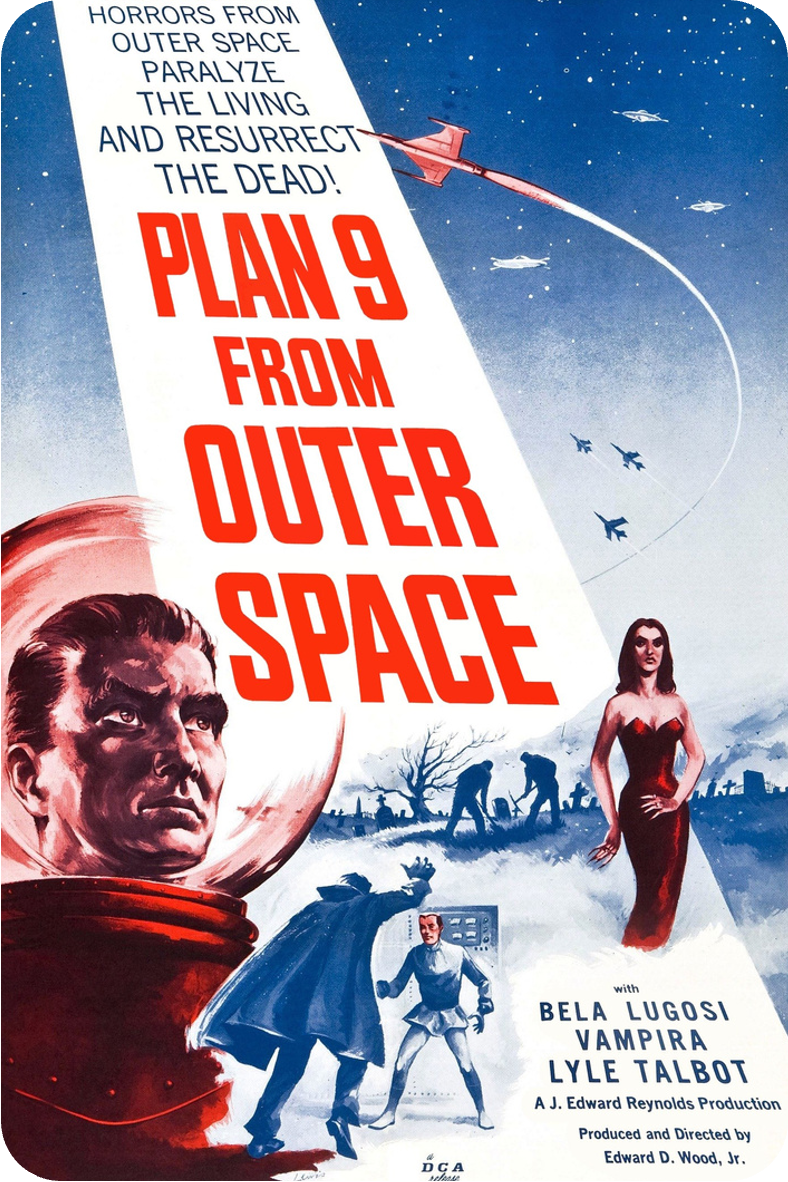 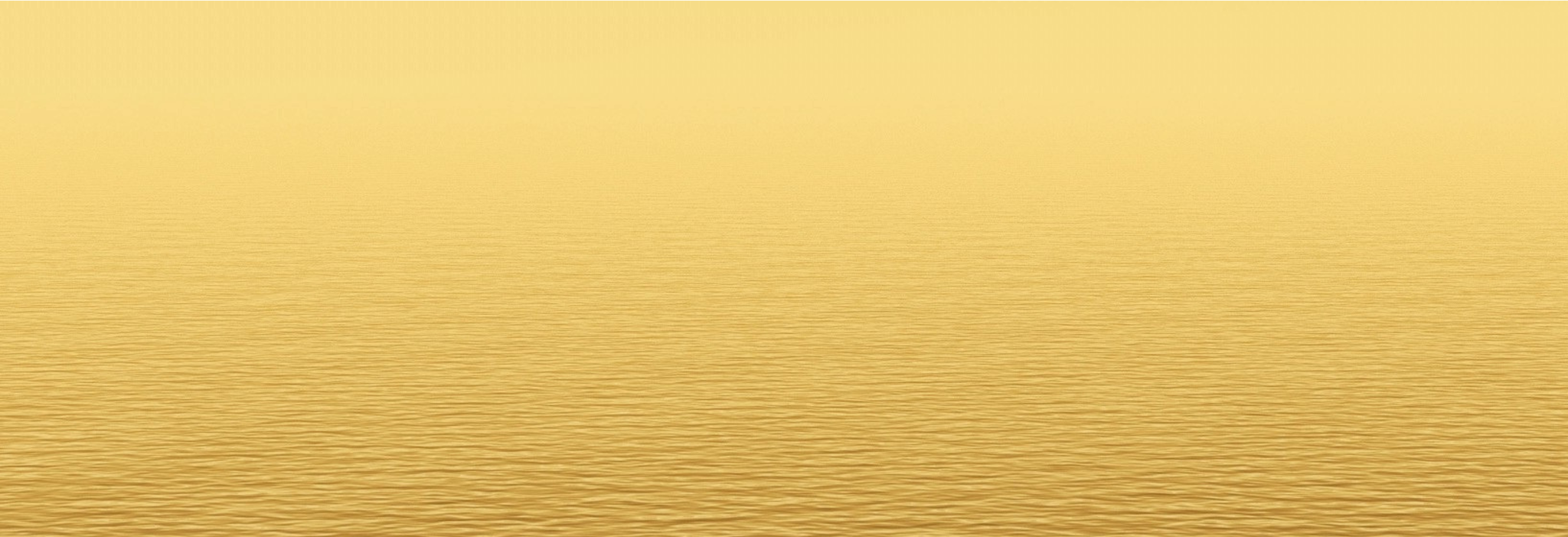 MOVIE TITLE
DIRECTOR’S NAME
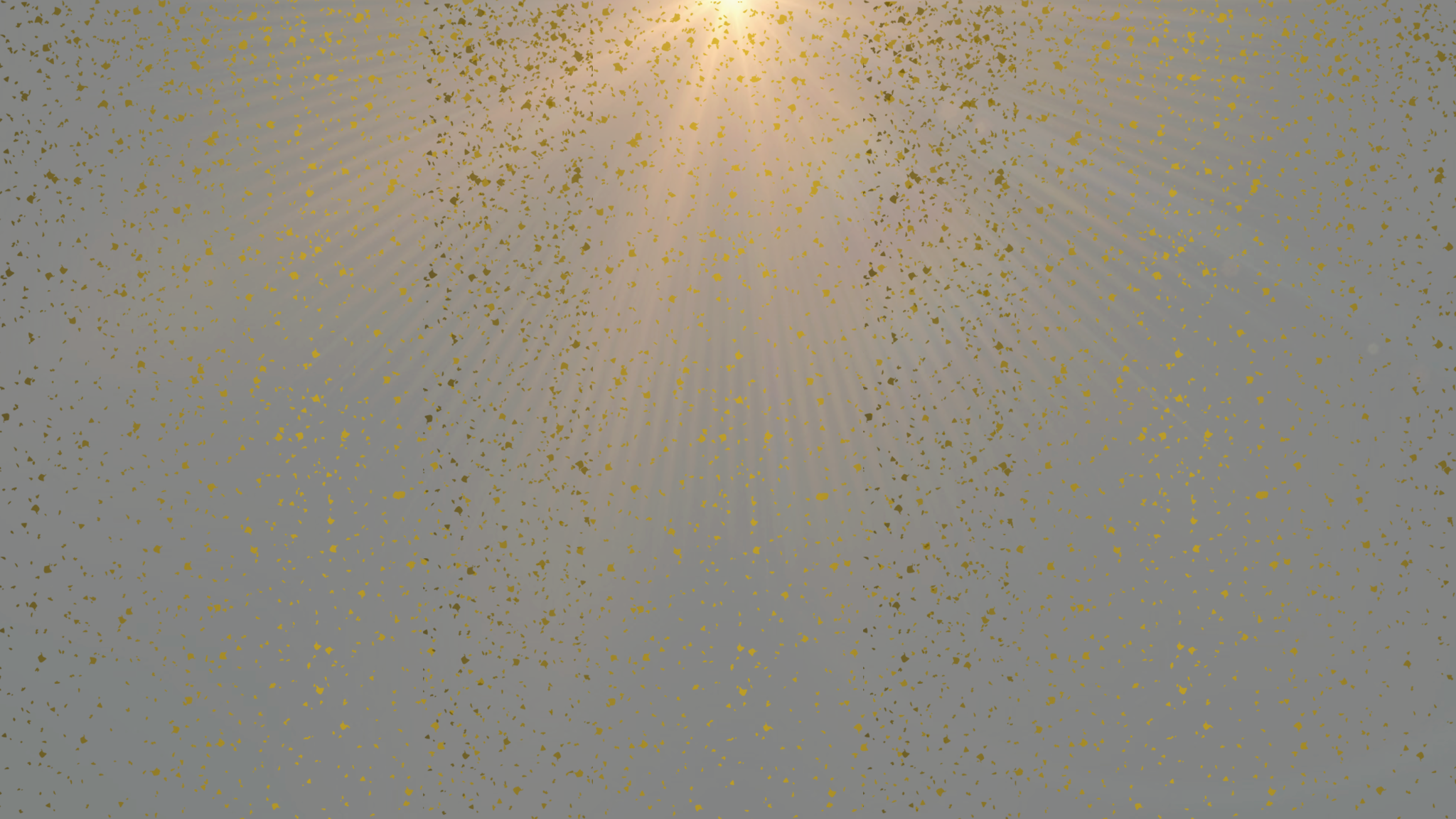 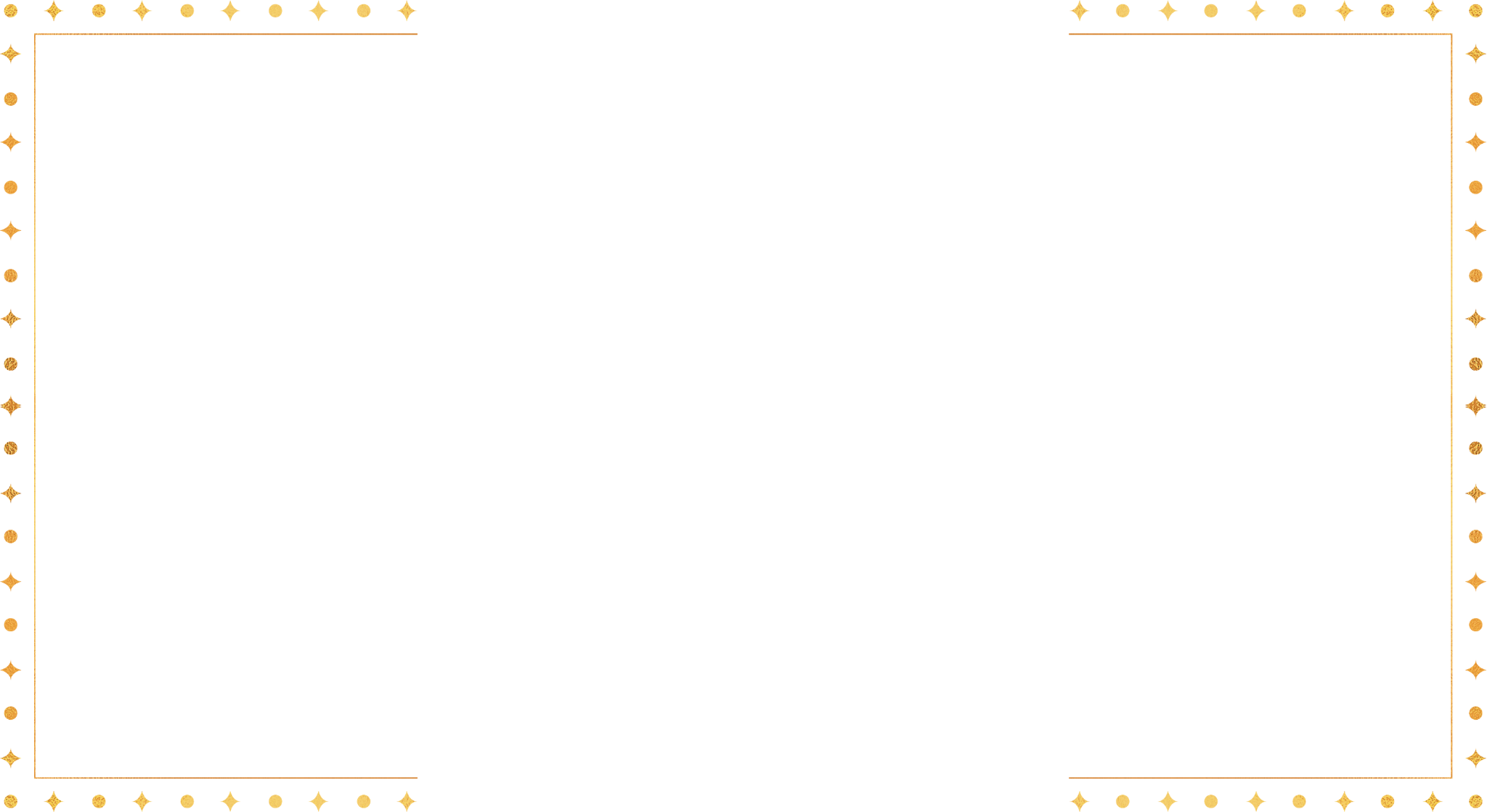 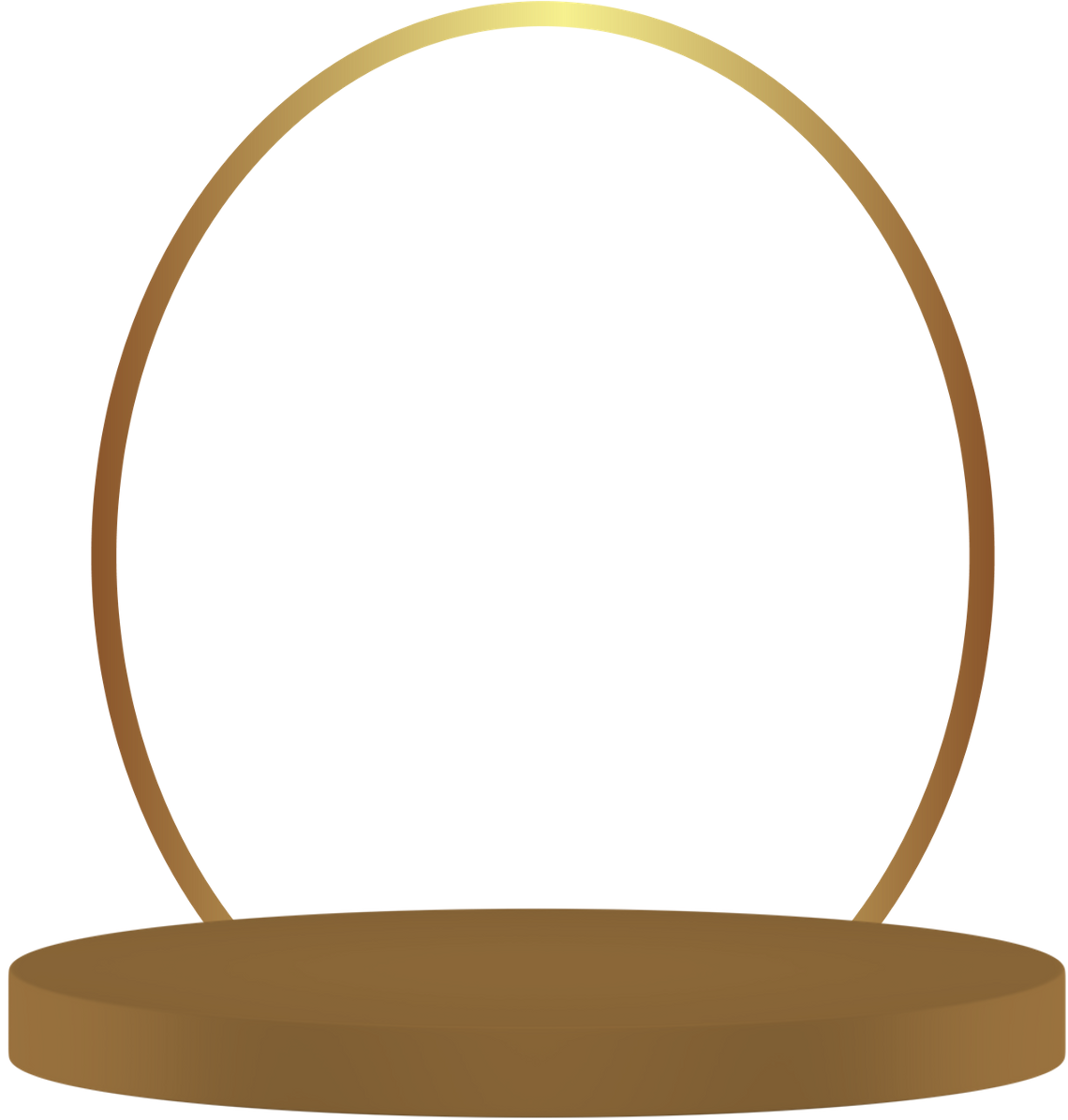 PART V
MOVIE FACTS
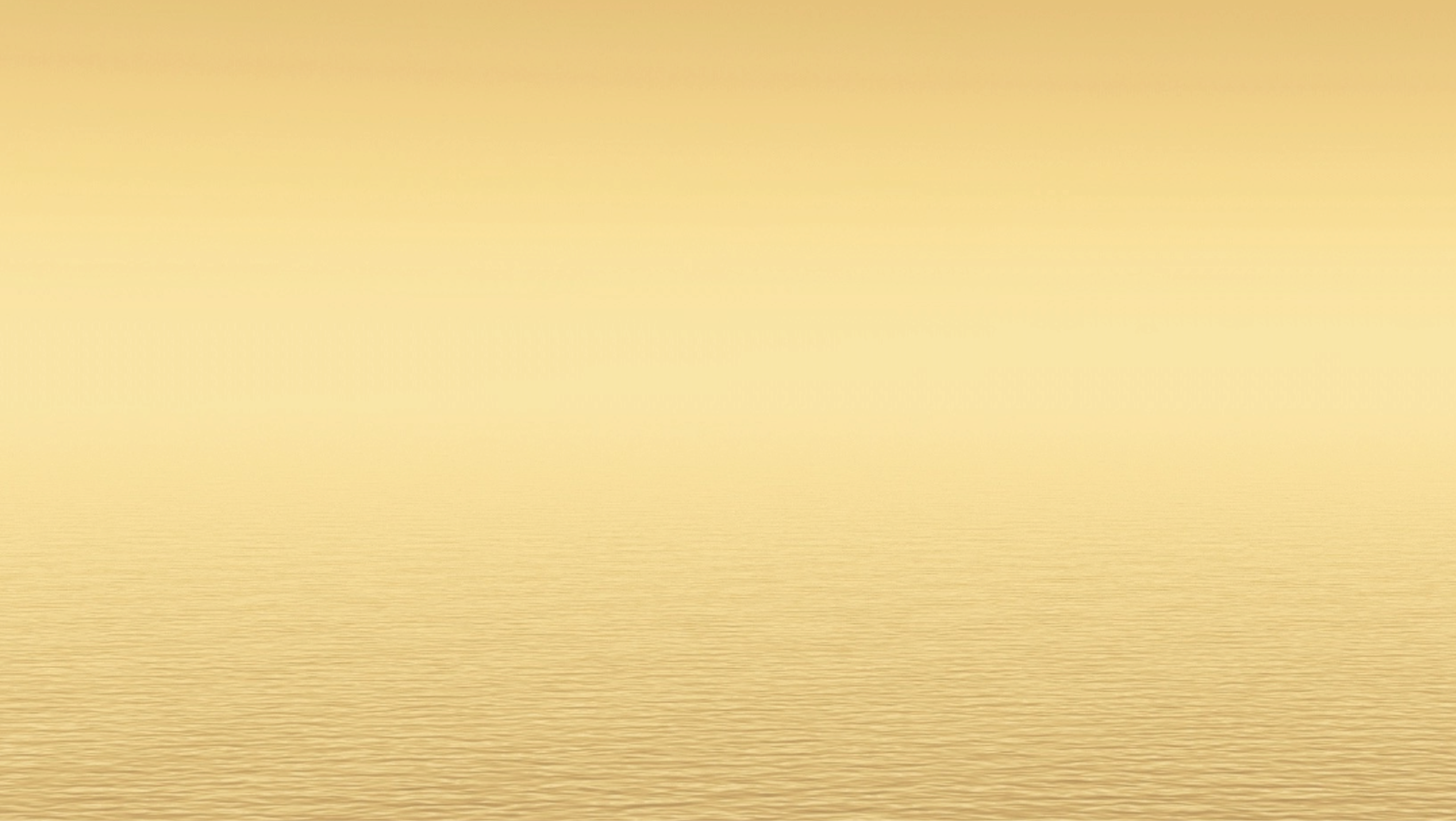 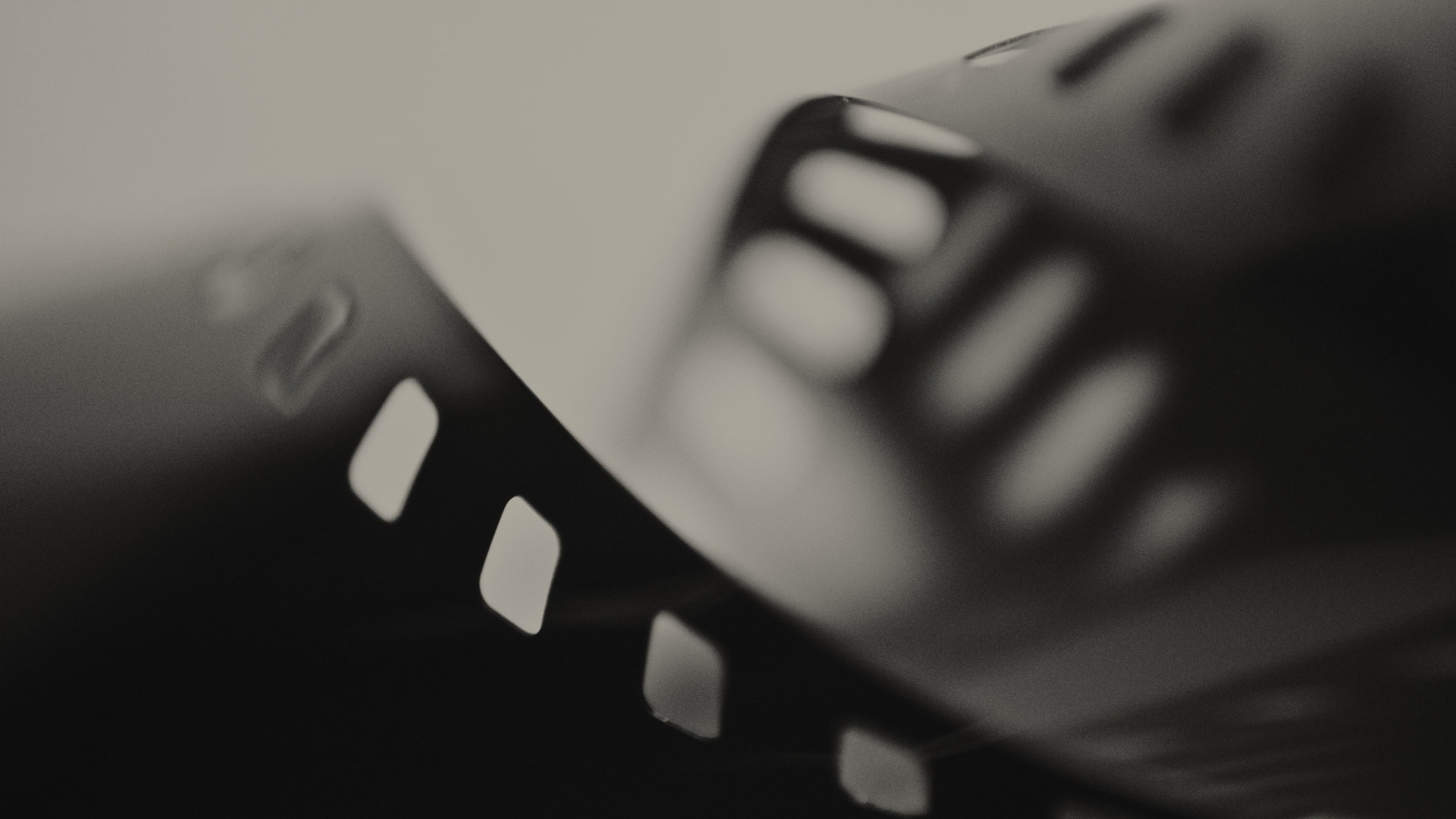 FILM AWARD
MOVIE FACTS
Lorem ipsum dolor sit amet, consectetur adipiscing elit, sed do eiusmod tempor incididunt ut labore et dolore magna aliqua. Ut enim ad minim veniam.
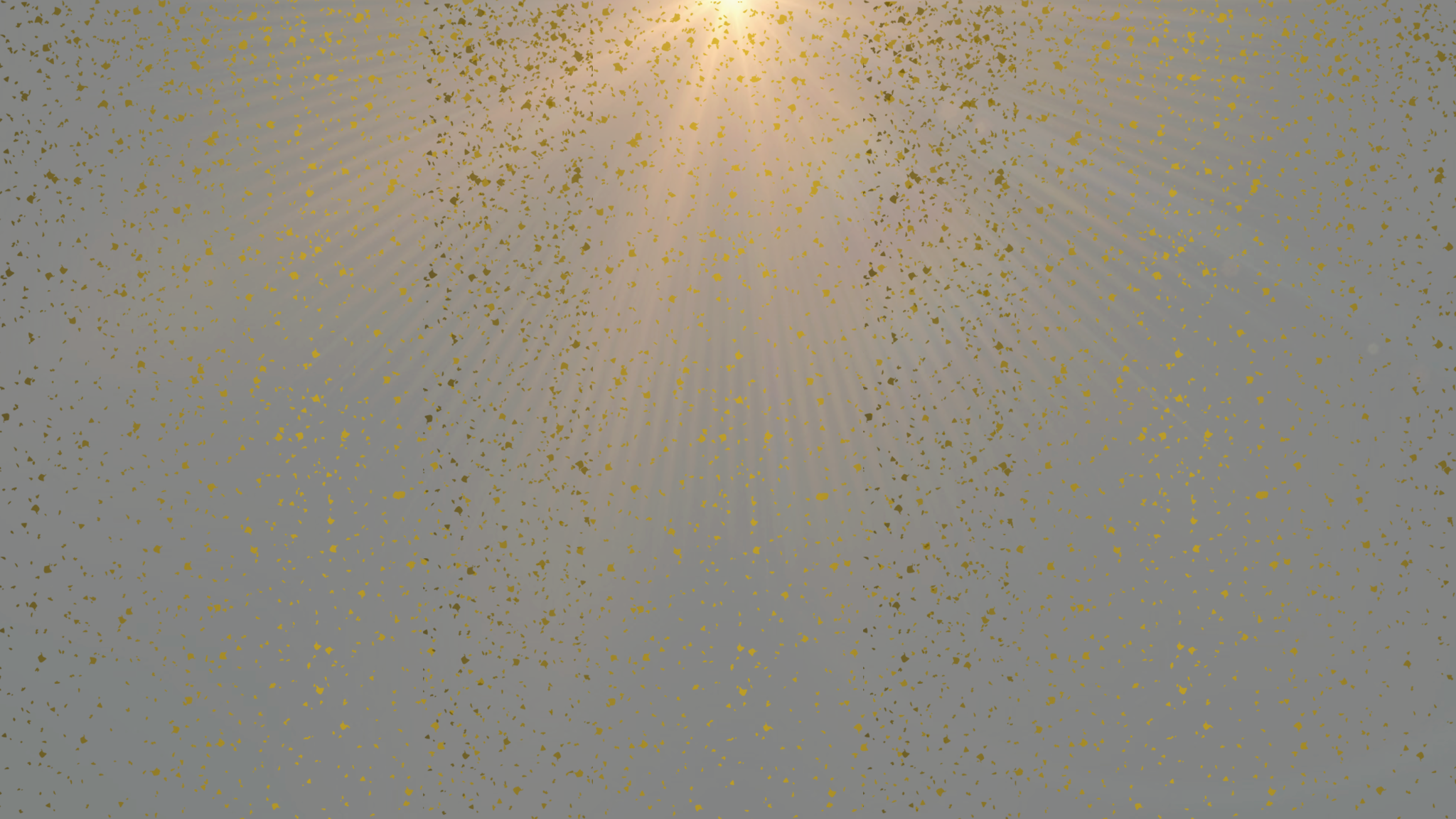 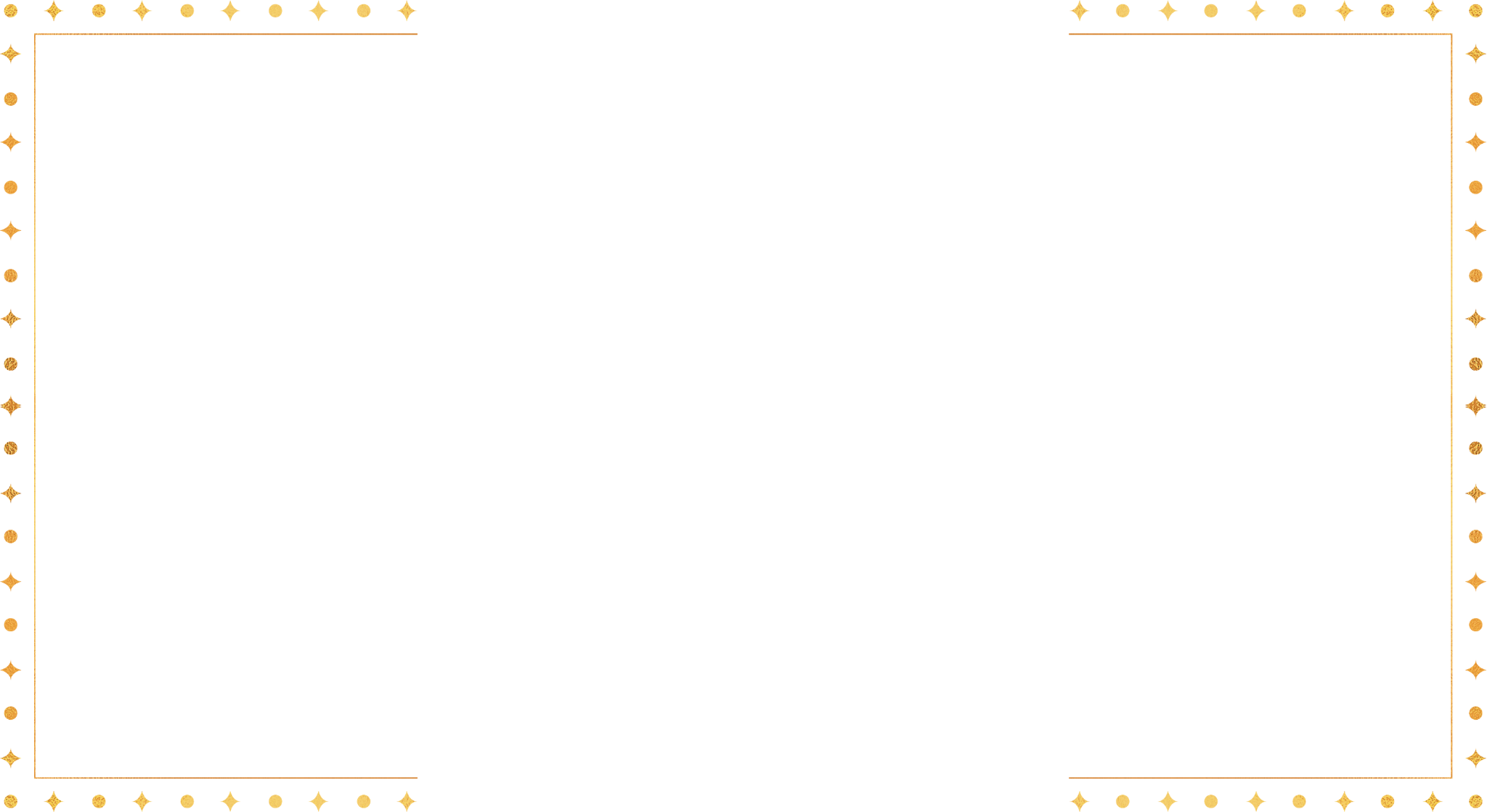 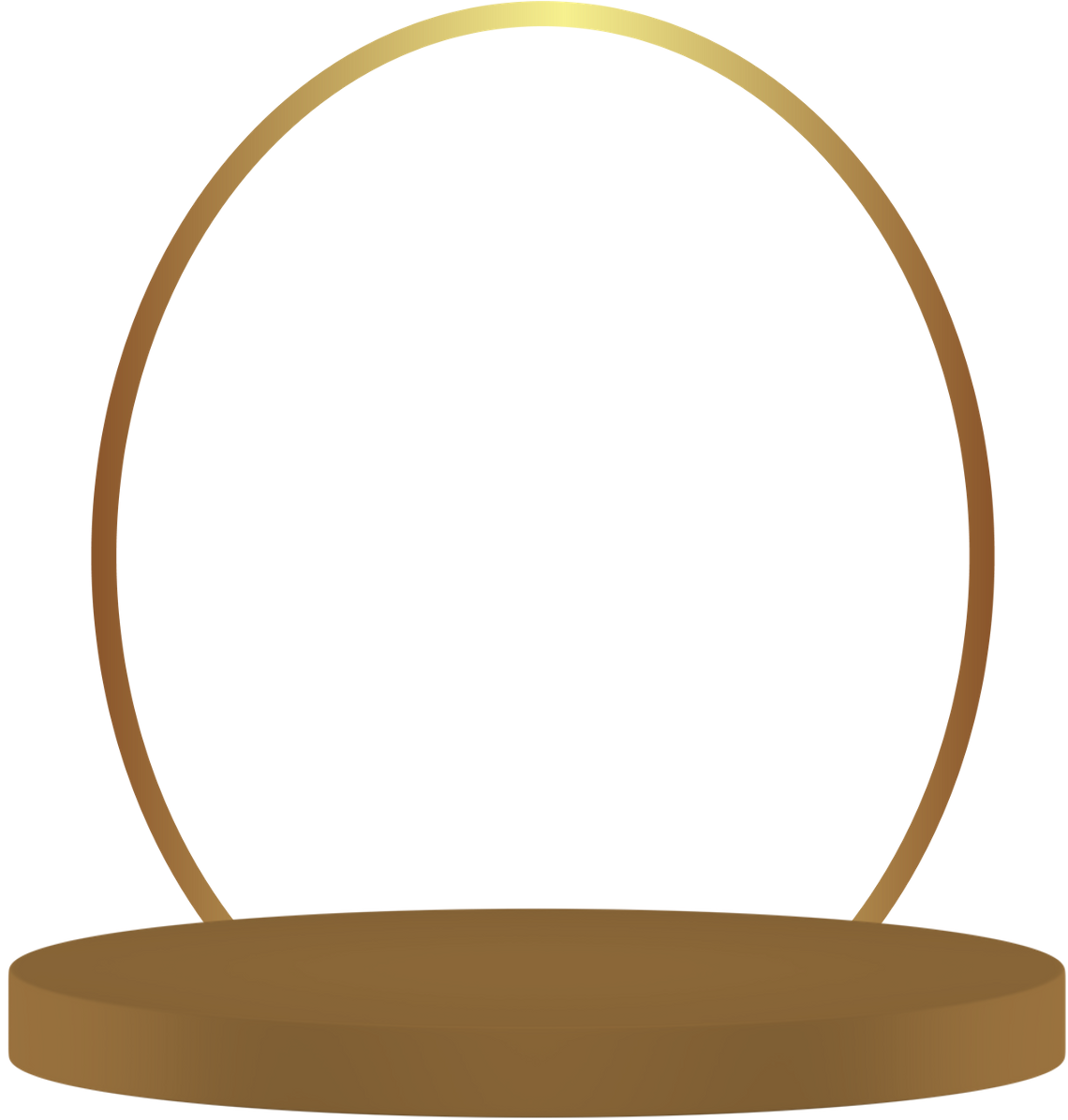 PART VI
SPONSORS
FILM AWARD
EVENT SPONSORS
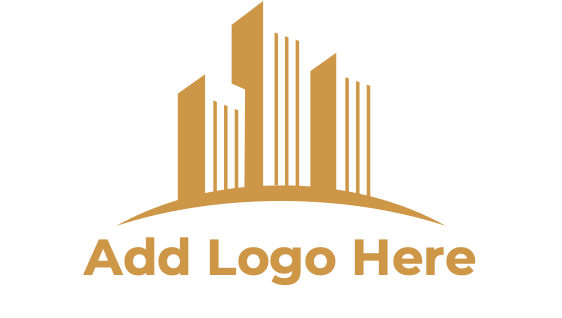 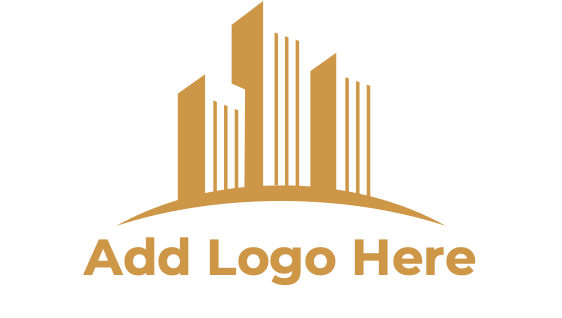 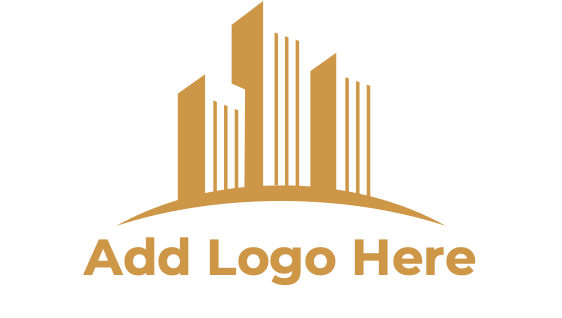 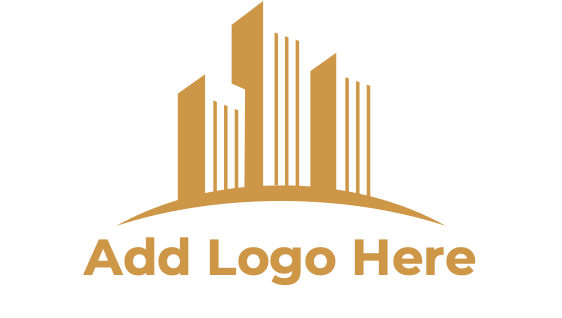 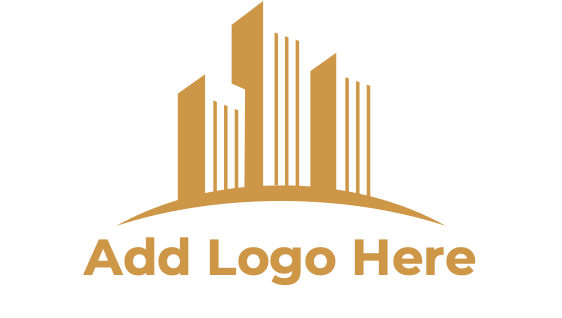 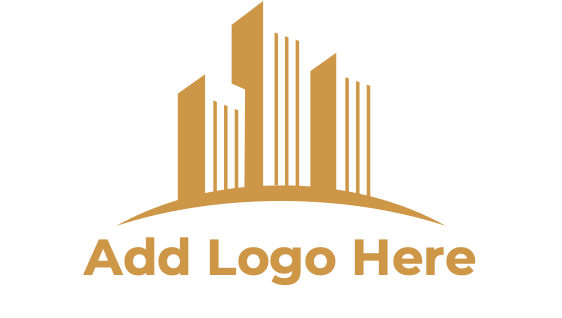 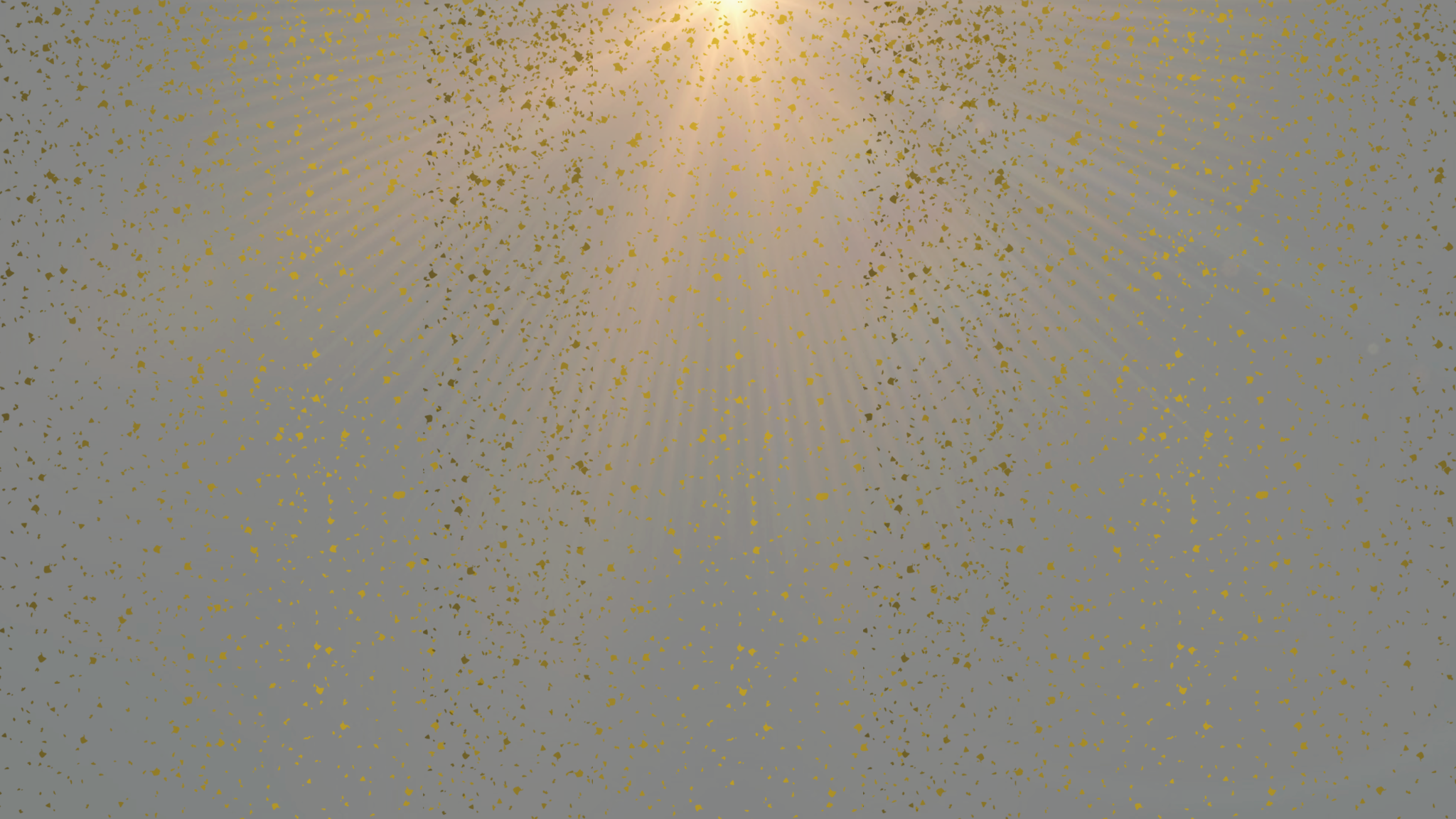 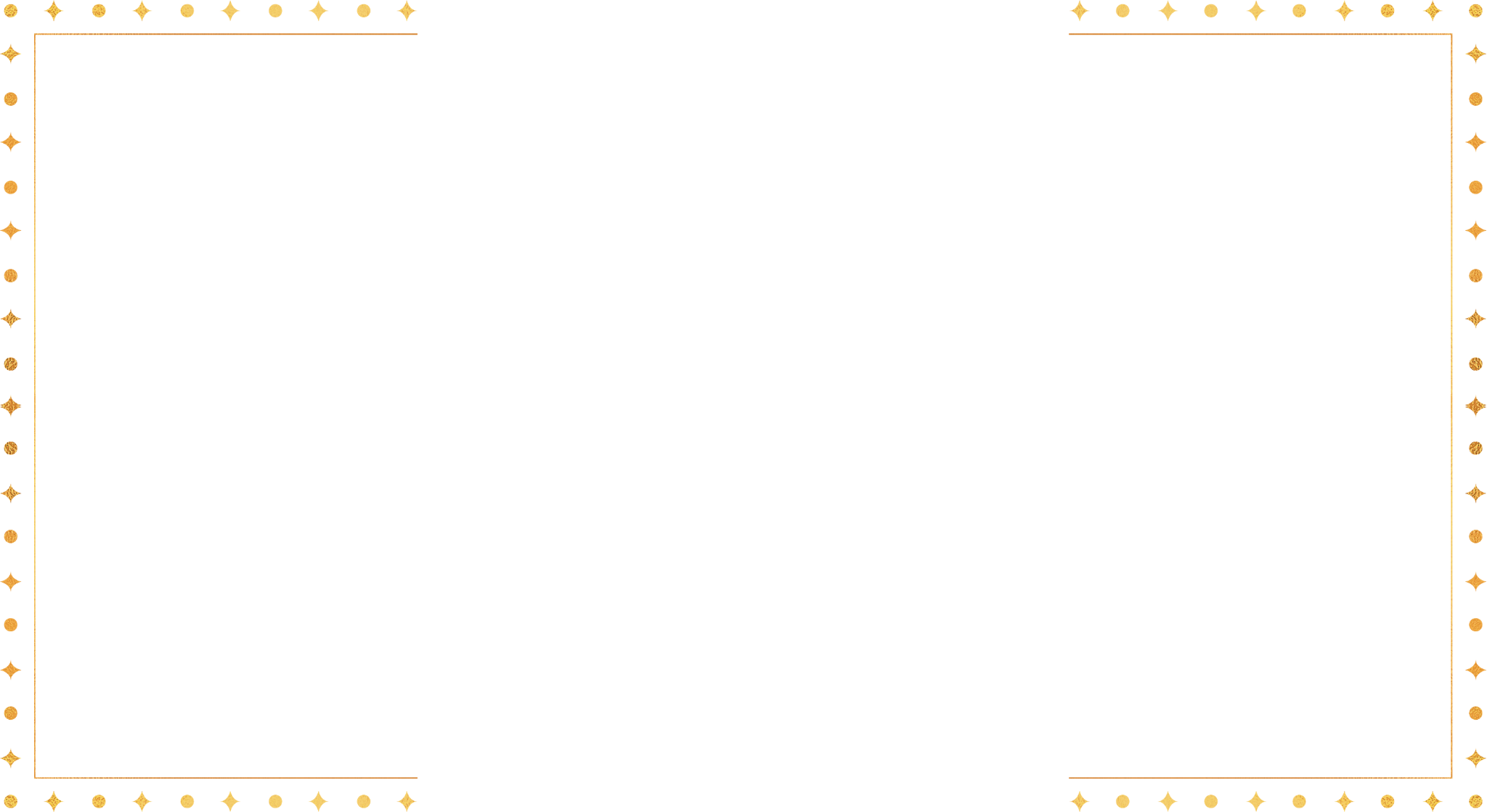 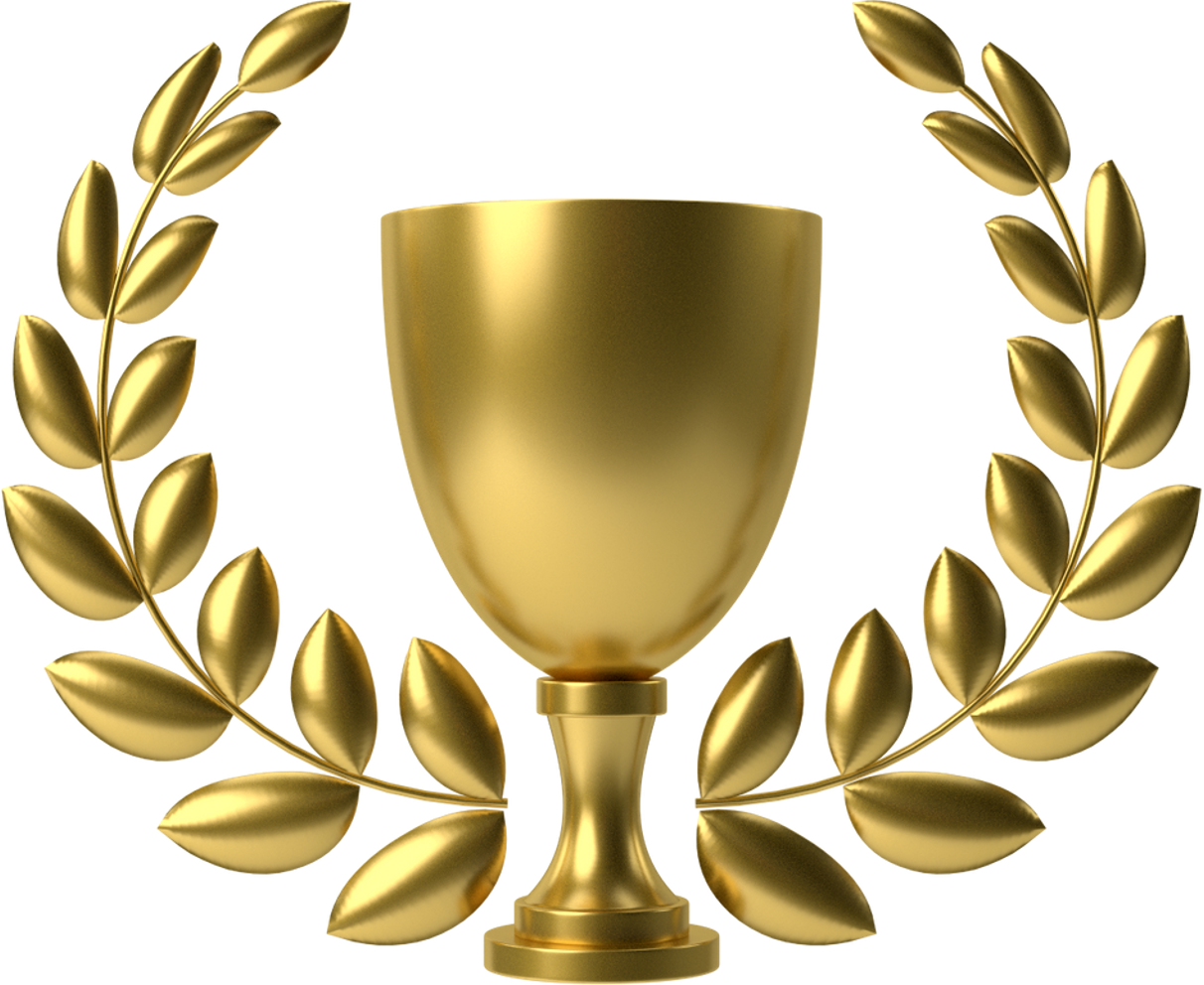 THANK YOU
Add a short description here
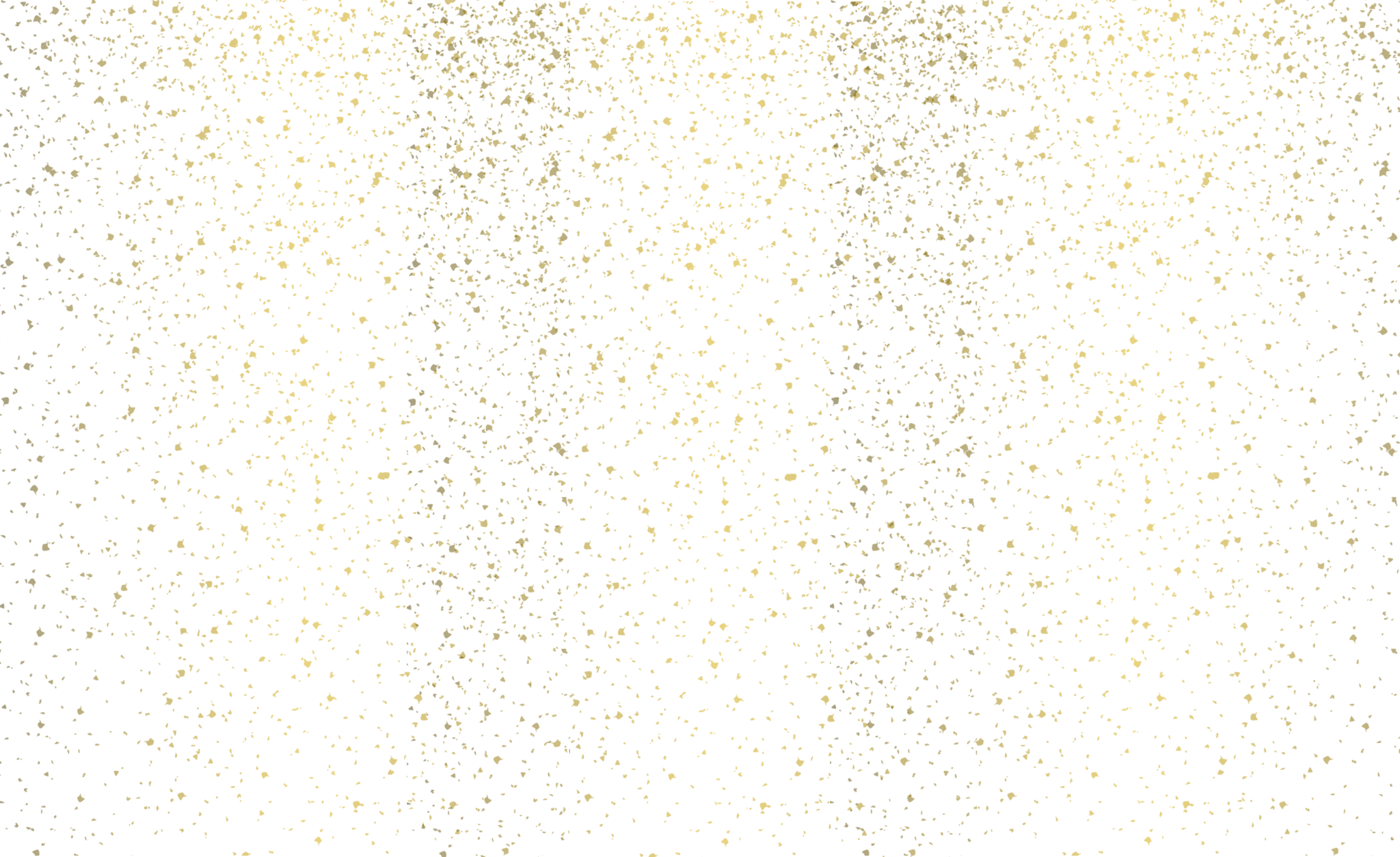 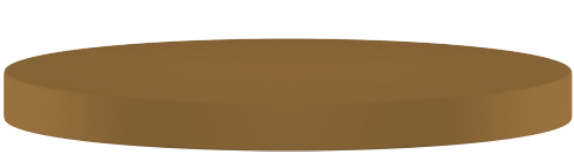 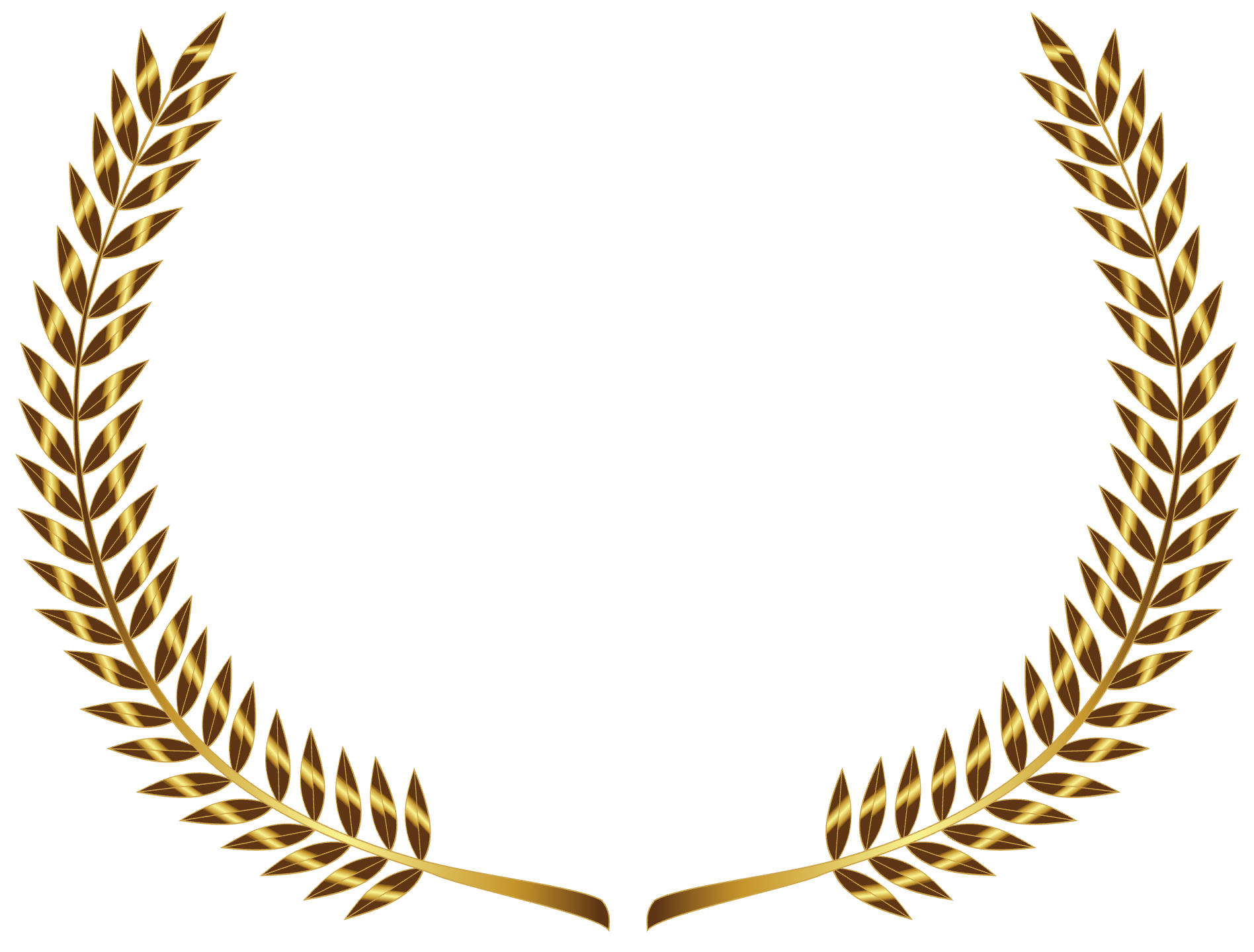 RESOURCE
PAGE
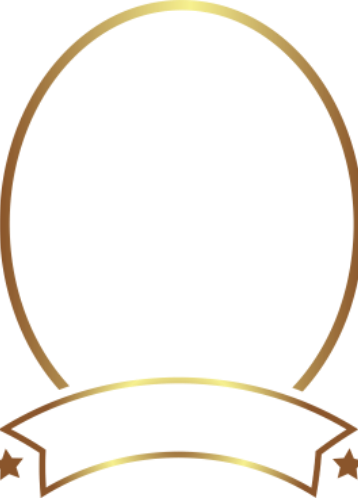 This presentation template uses the
following free fonts:

Titles: Cardo
Body Copy: Montserrat

Don't forget to delete this page
before presenting.
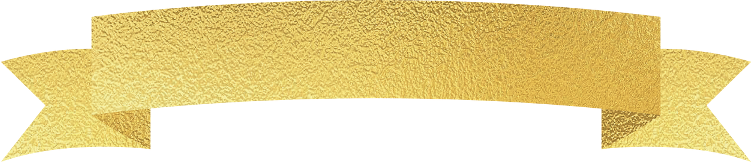 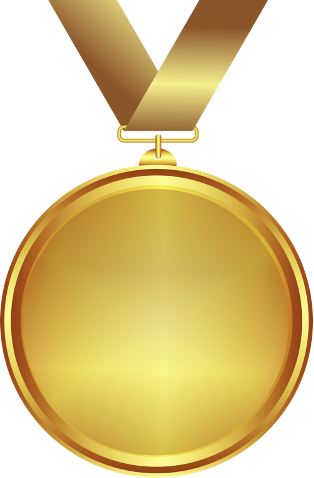 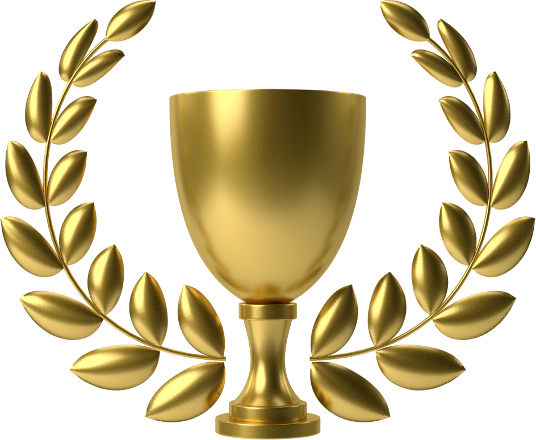 Happy Designing!
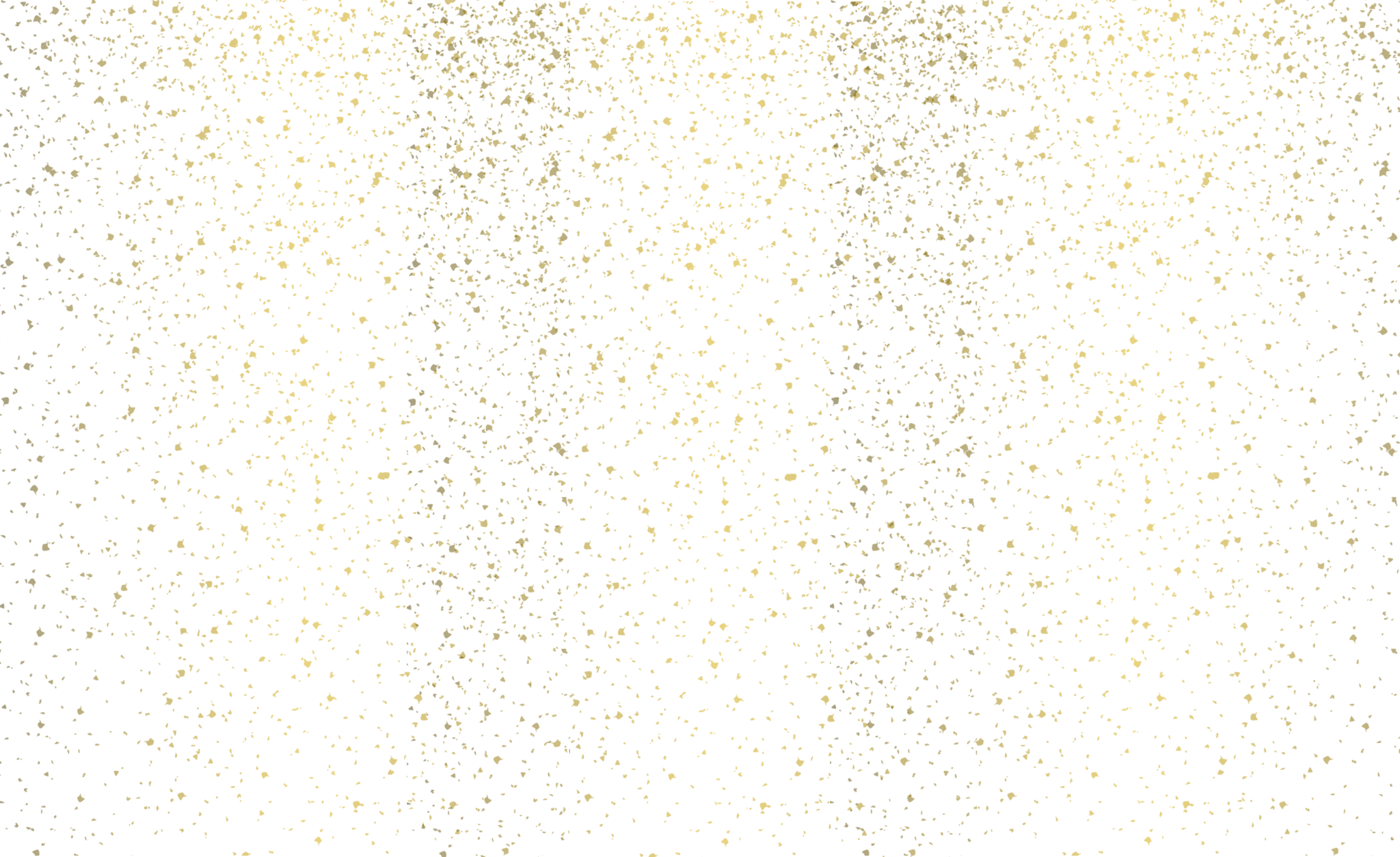 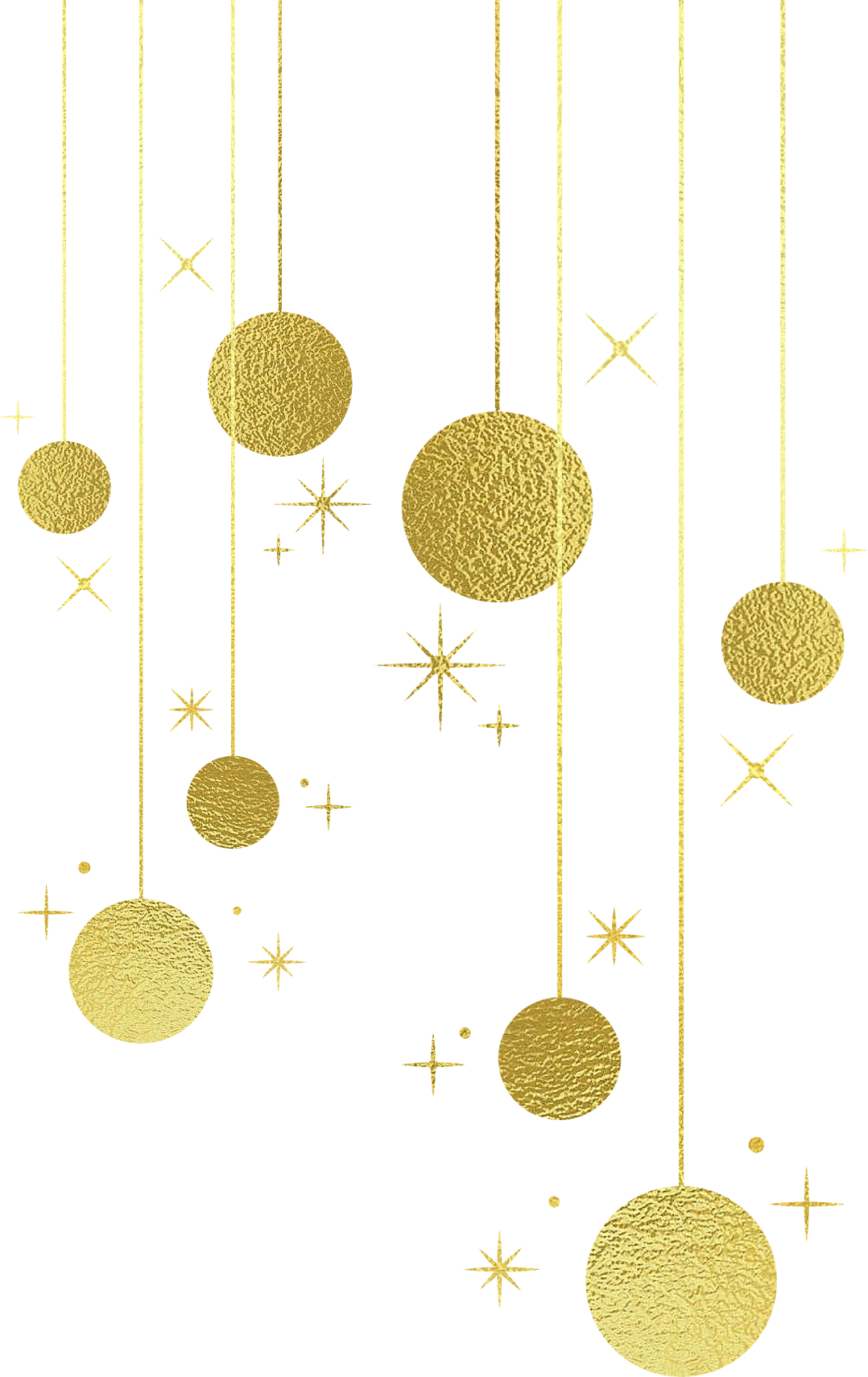 CREDITS
This presentation template is free for everyone
to use thanks to the following:

SlidesCarnival for the presentation template
Pixabay, Pexels for the photos
Happy Designing!